Webinar for Students:
How Kids Learn Around the World with Jaime Joyce
Welcome! Please share your name and where you are based in the chat box!
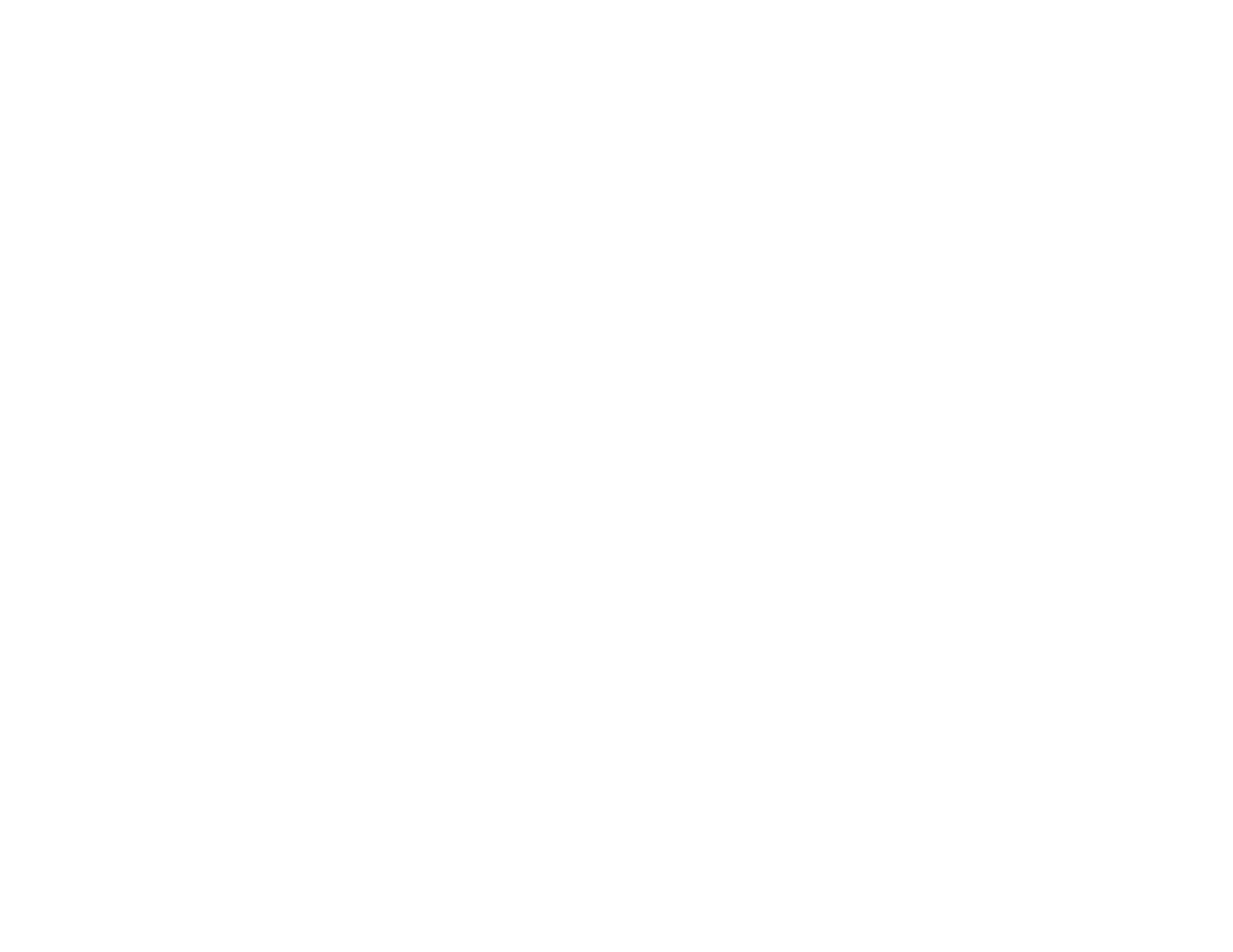 [Speaker Notes: Welcome and introduce the three presenters]
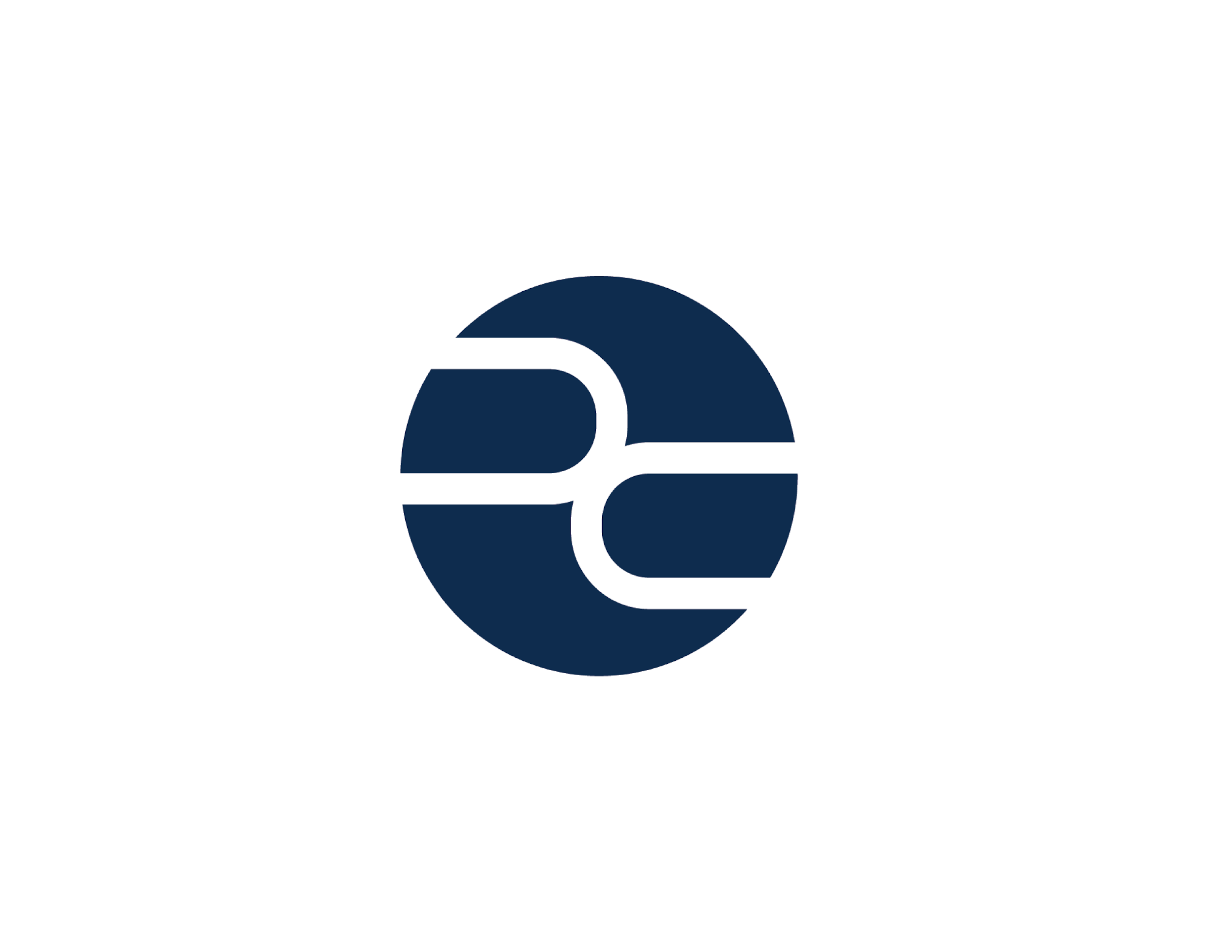 Today’s Agenda
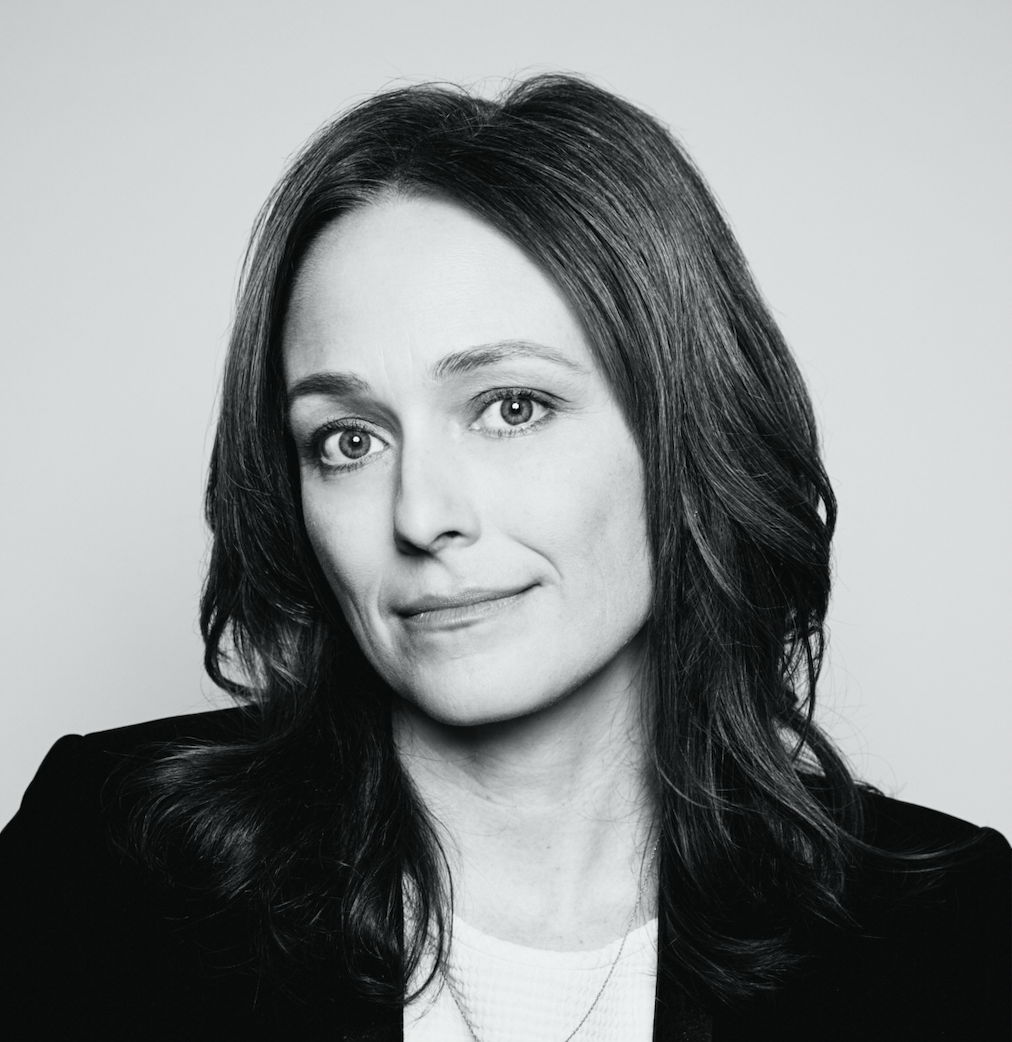 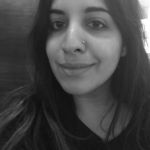 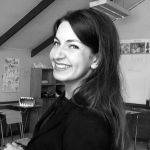 Jaime Joyce, Executive Editor, TIME for Kids
Jaya Mukherjee, Education Coordinator, Pulitzer Center
Hannah Berk, Education Manager, Pulitzer Center
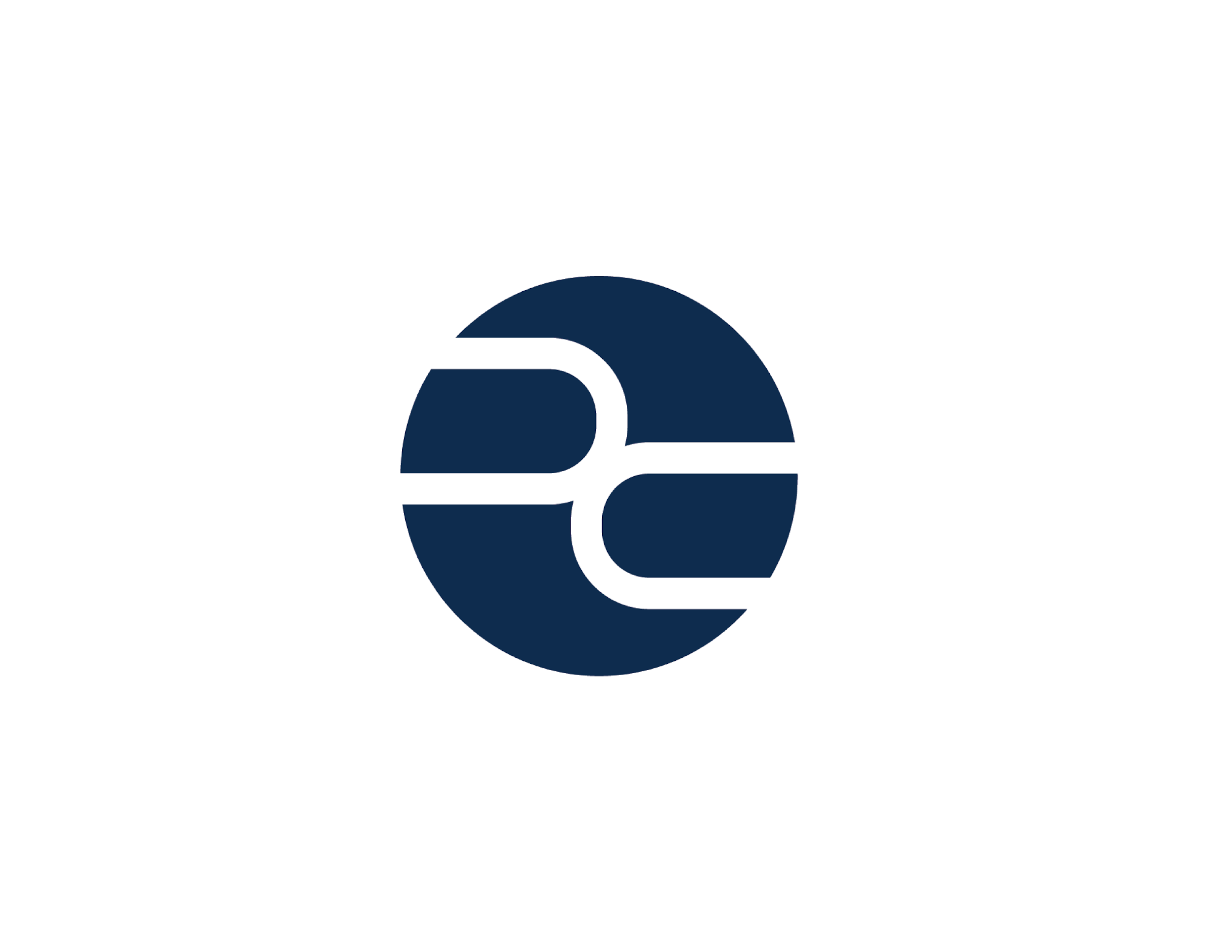 Zoom Classroom Norms
Take care of ourselves and each other!
This is a classroom space
Participate! We want to hear from you!
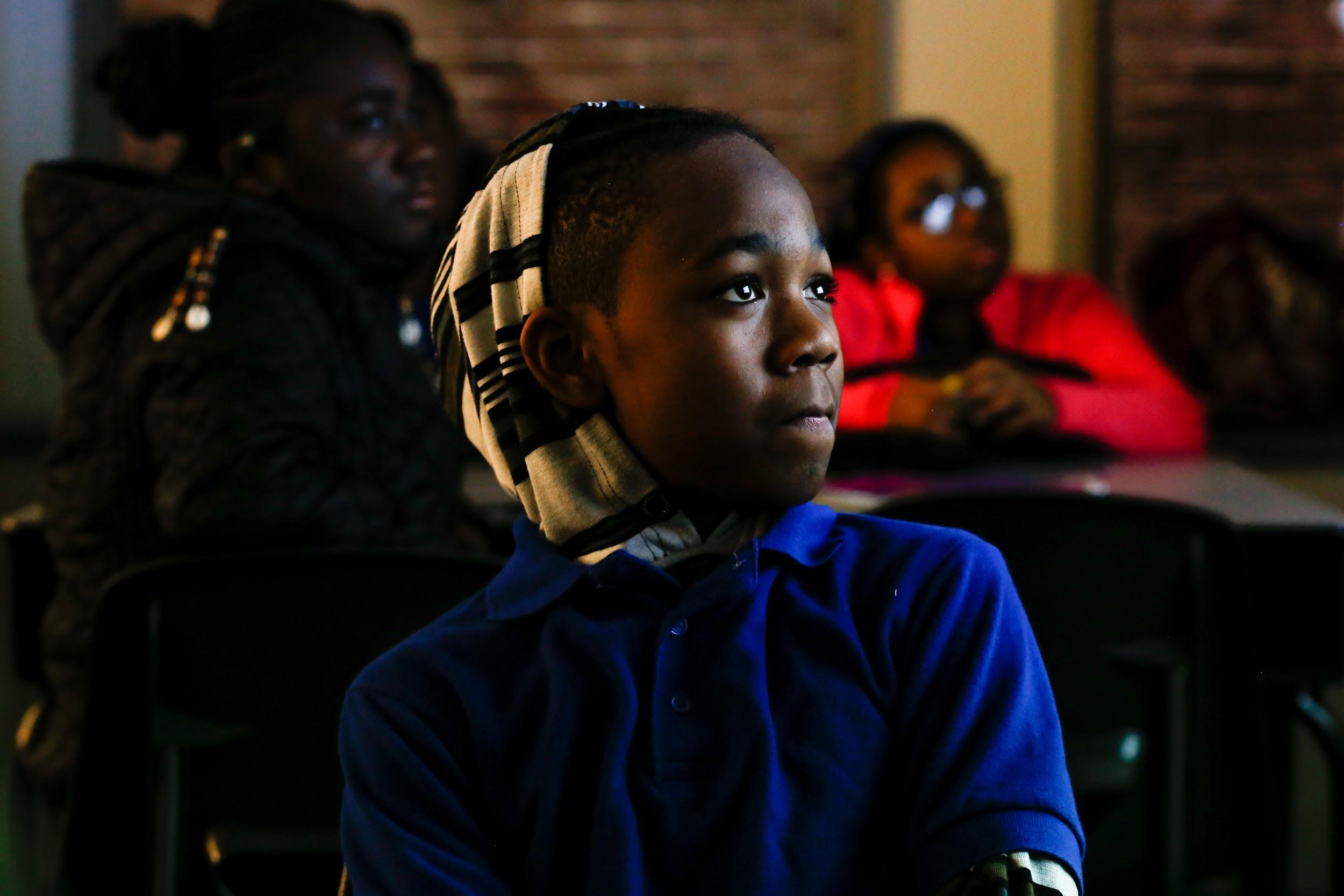 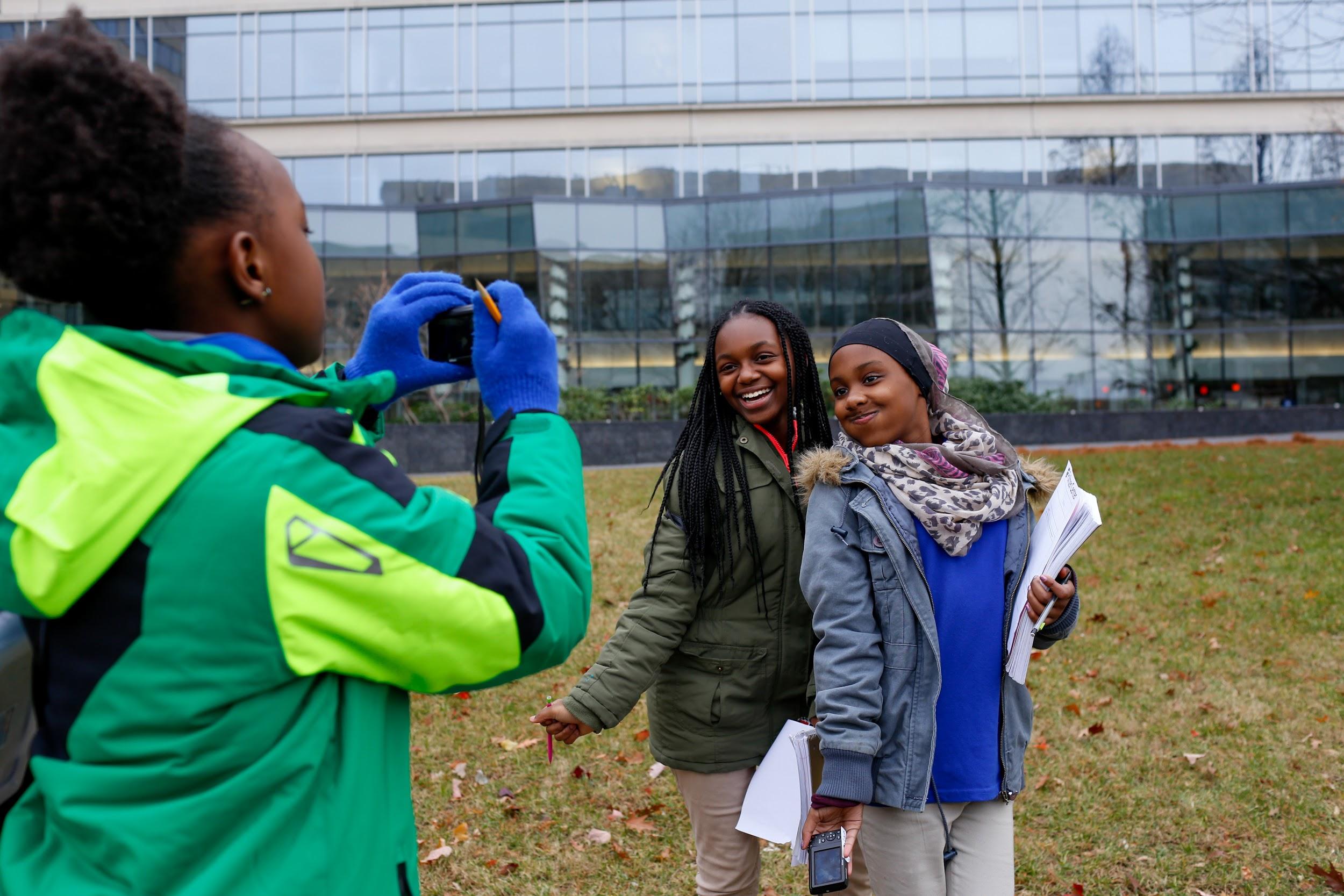 Image by Eslah Attar. United States, 2018.
Image by Eslah Attar. United States, 2018.
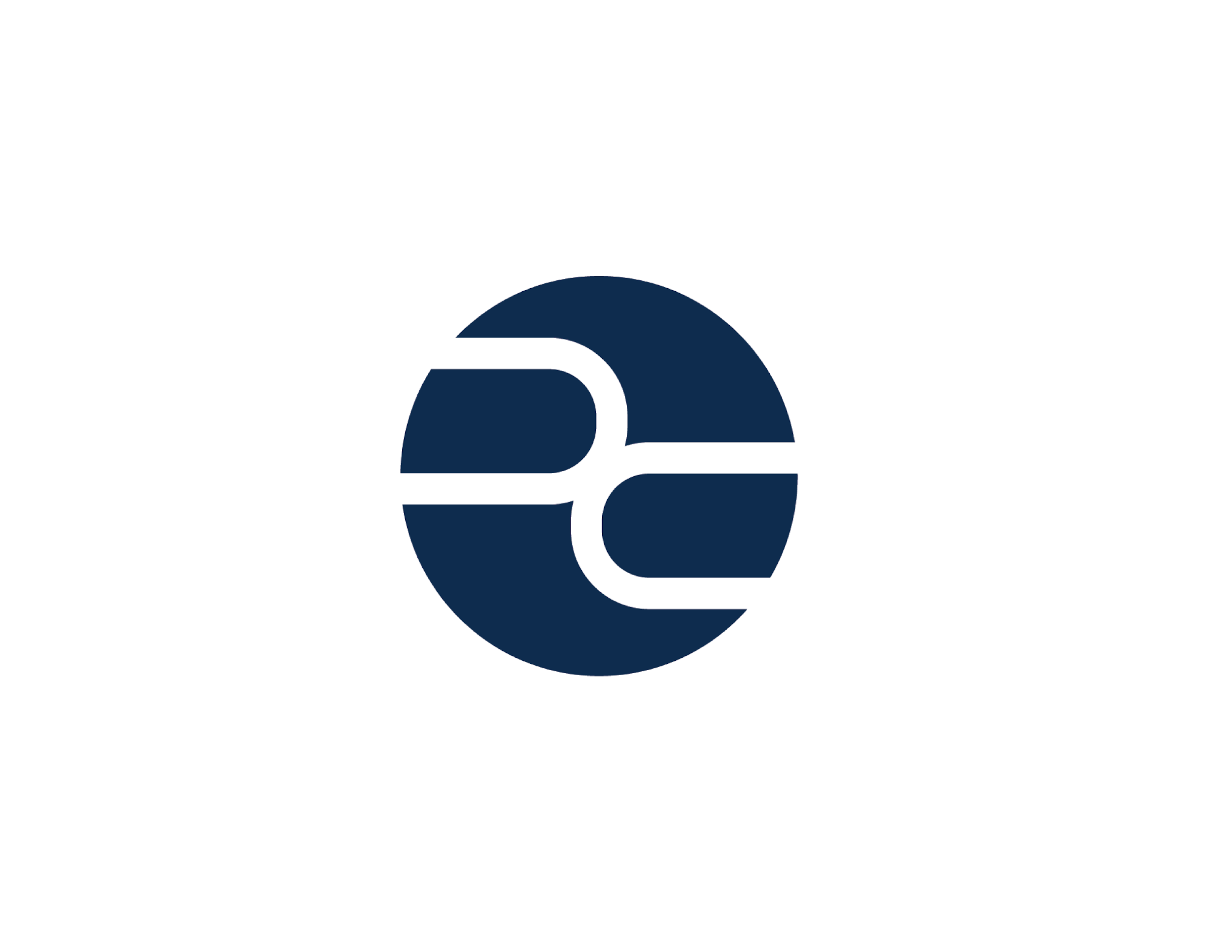 Using Zoom Webinar
Your video is already off, your microphone is muted

Use the Q&A any time you have a question you want to ask Jaime Joyce during the presentation

Use the chat box any time you want to share responses or reflections with everyone (Set to “All panelists and attendees”)
[Speaker Notes: Review goals for the session]
Poll #1!
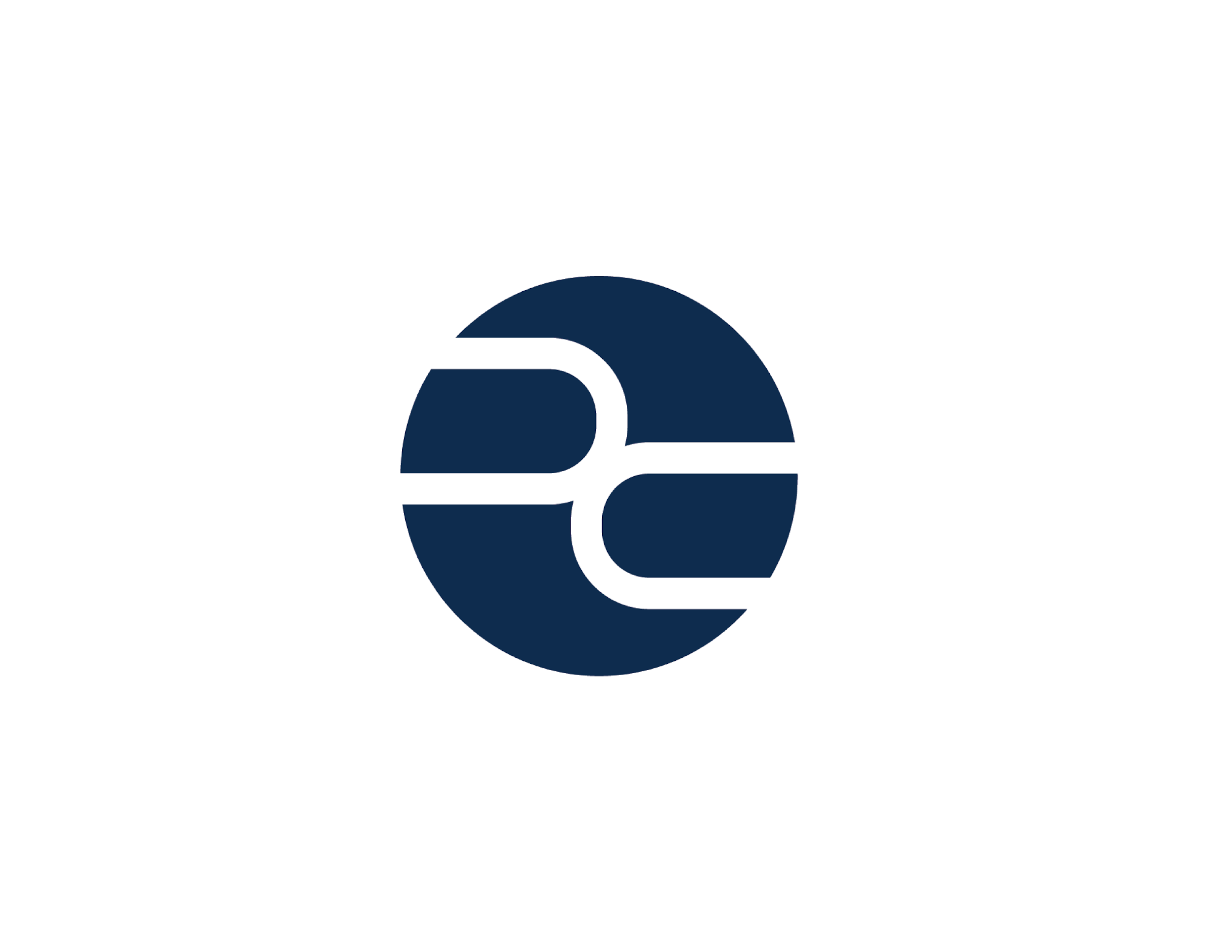 What kinds of news stories do you look at most often?

Local news about my community
National news
International news
[Speaker Notes: Read out every option as well]
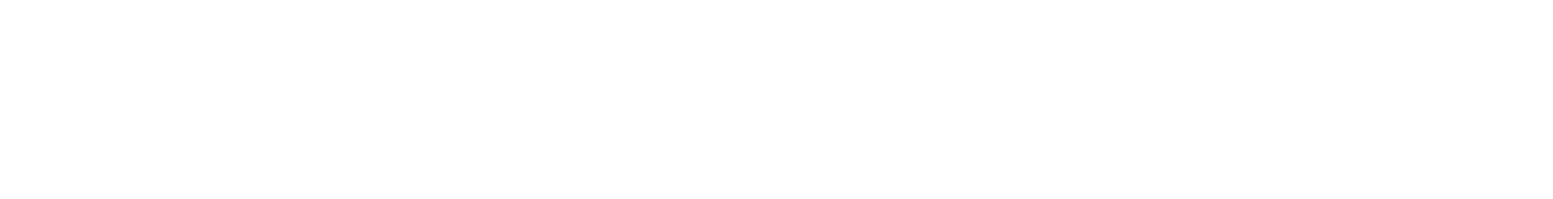 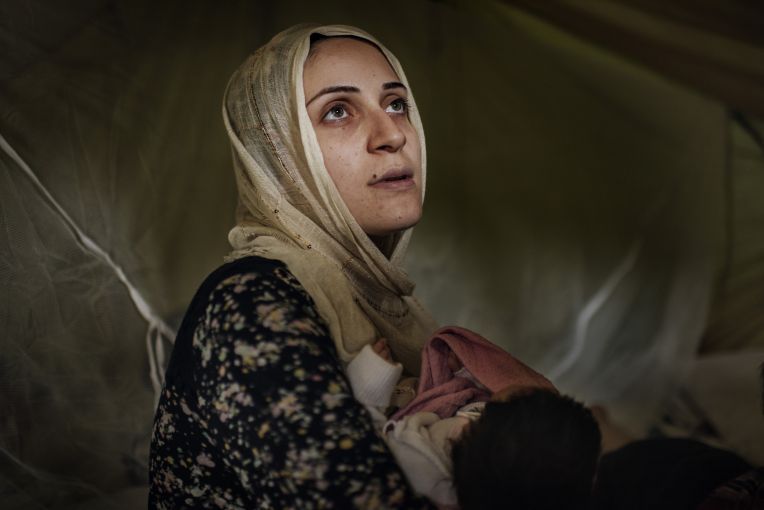 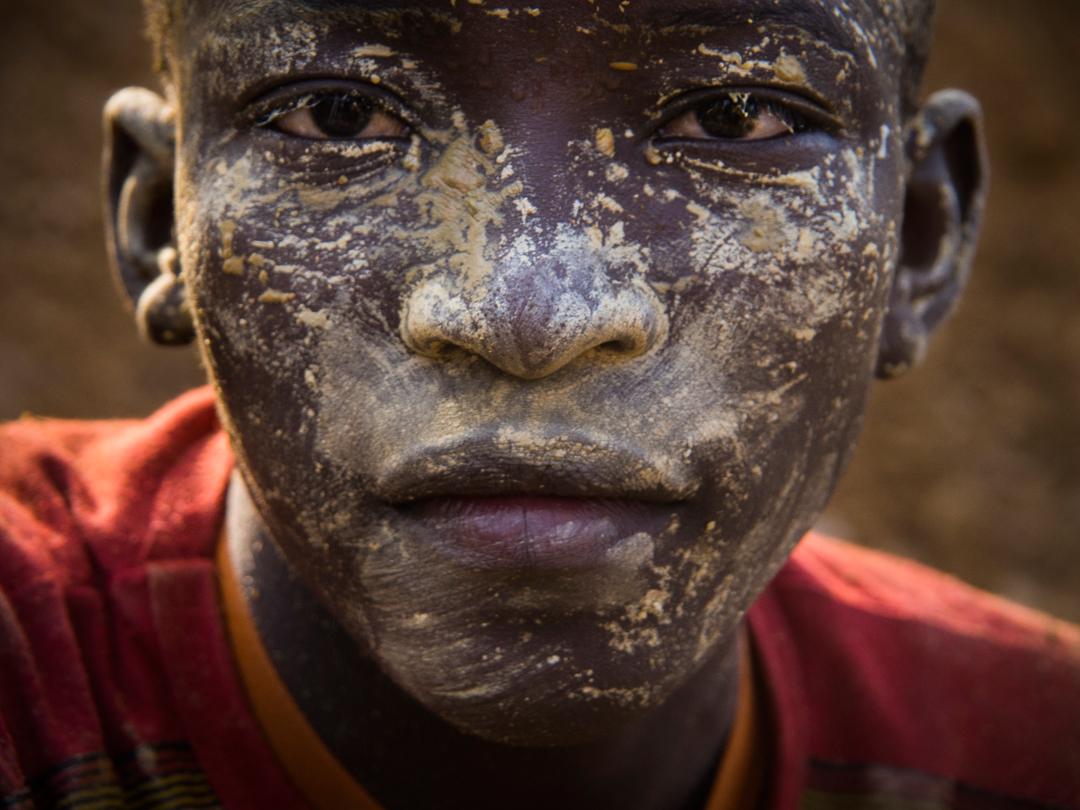 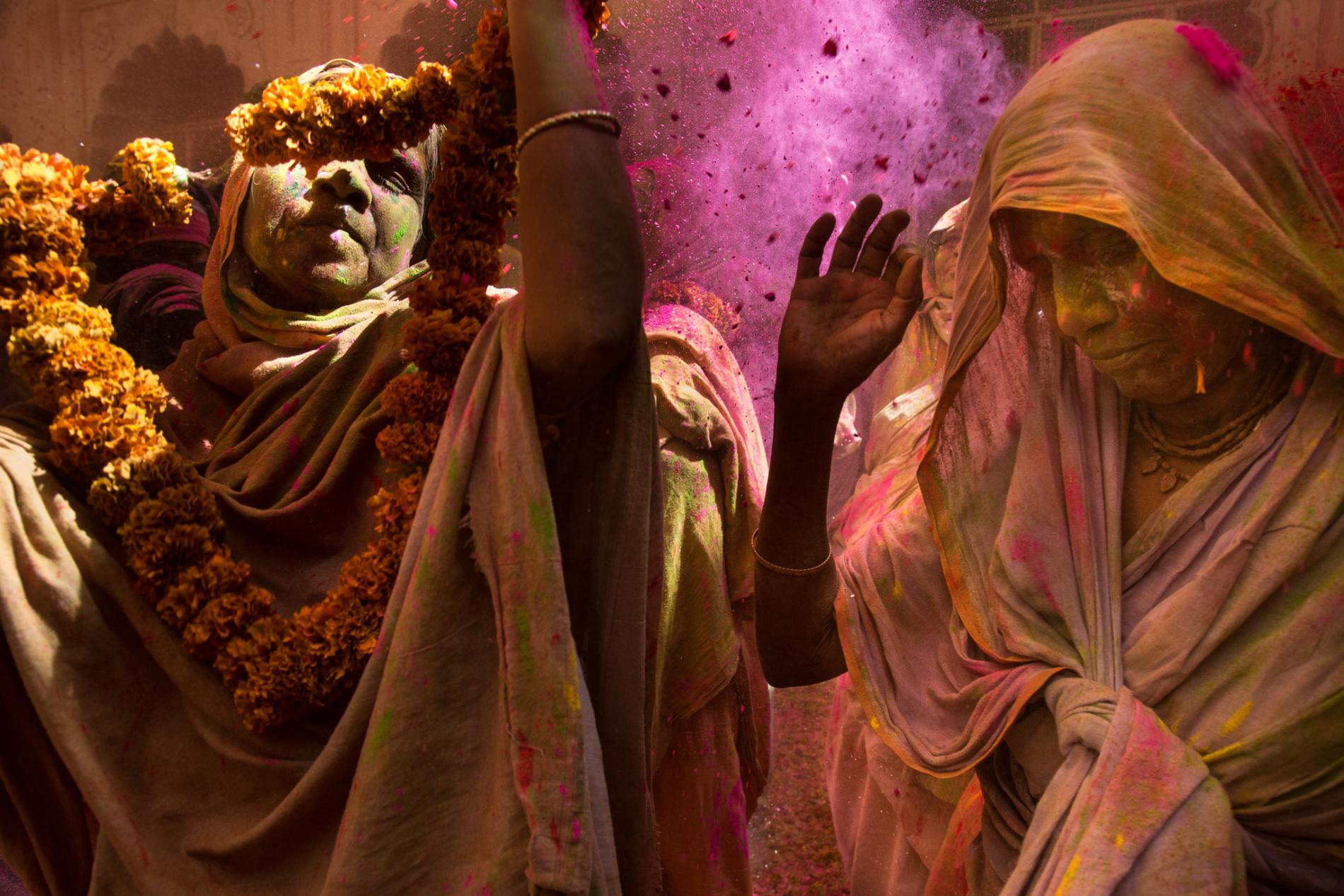 Image by Lynsey Addario. Greece, 2016.
Image by Amy Toensing. India, 2016.
Image by Larry C. Price. Burkina Faso, 2013.
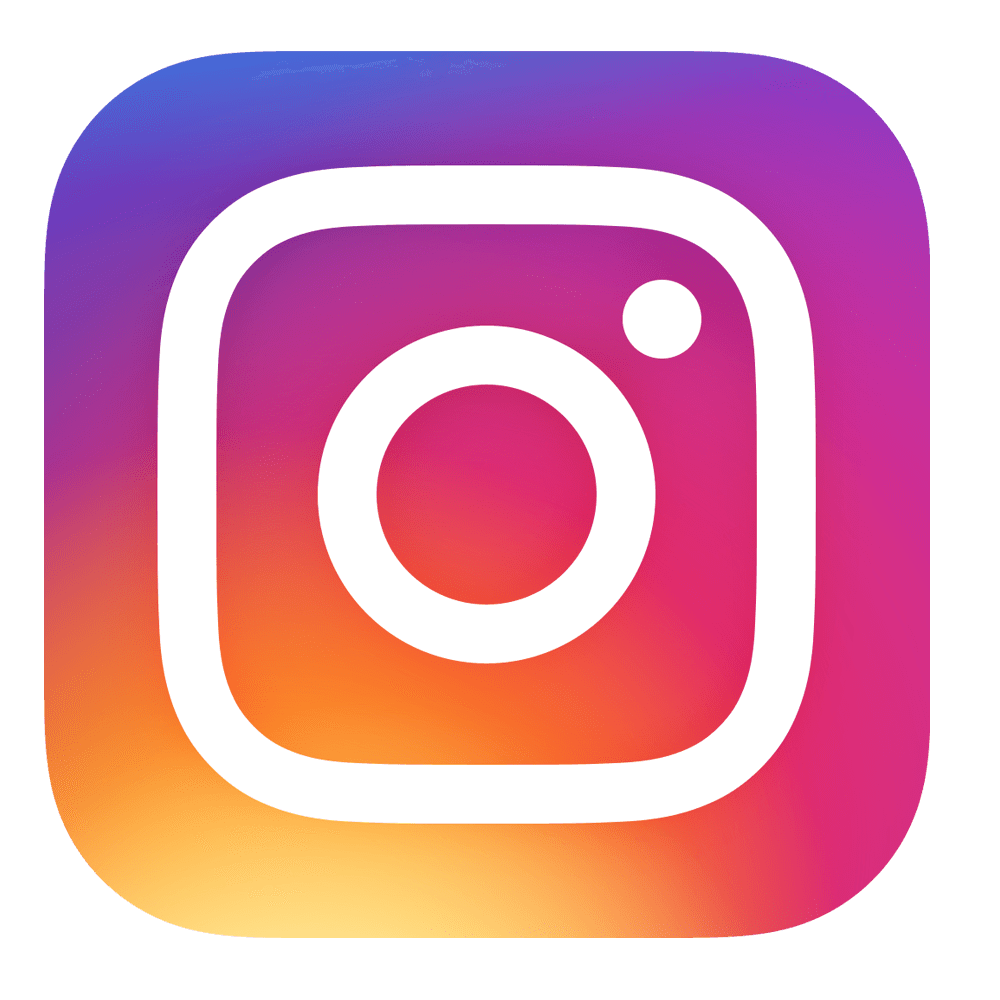 @pulitzercenter
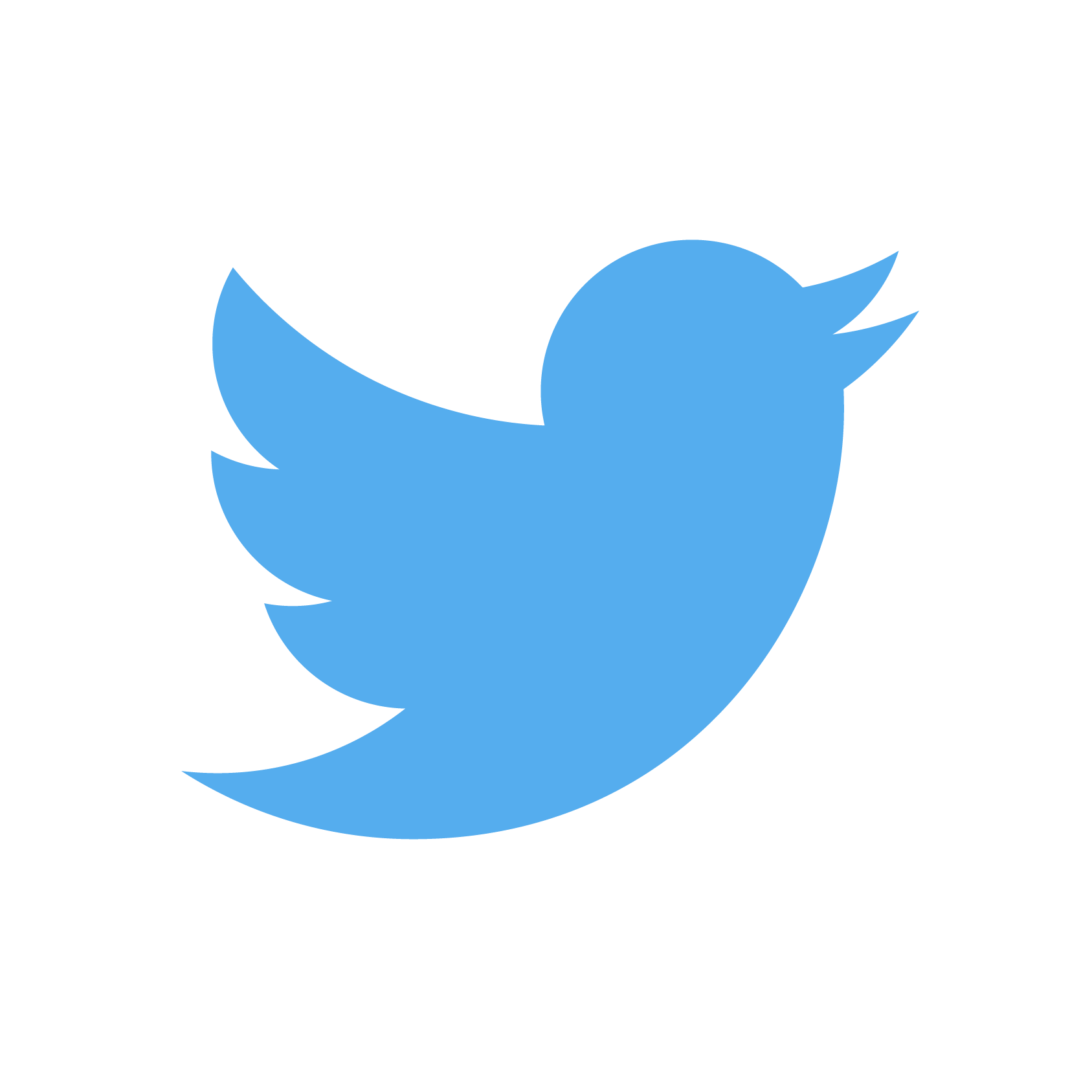 education@pulitzercenter.org
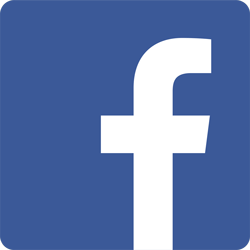 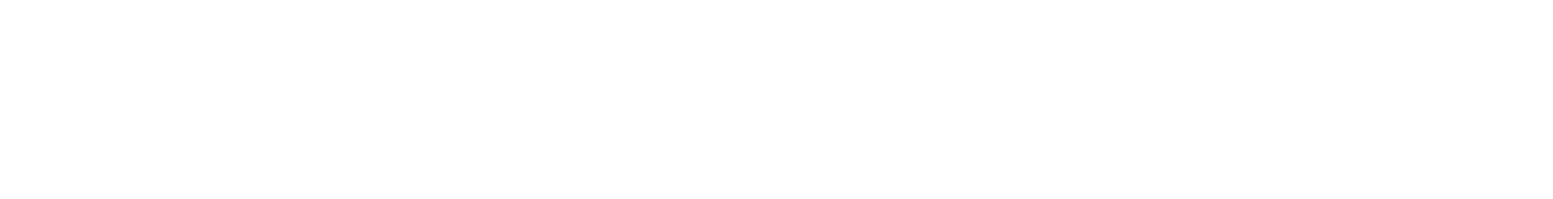 Key Terms_
Journalist
Breaking news
Under-reported story
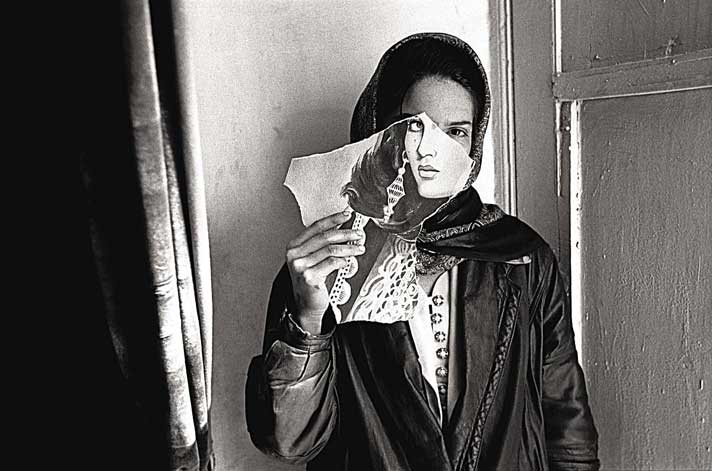 Image by Seamus Murphy. Afghanistan, 2005.
[Speaker Notes: We focus on under-reported stories. Why might a story go under-reported?
Today, we are going to look at how we can use different forms of writing (journalism, poetry) to make our own stories and the under-reported stories of other people heard.]
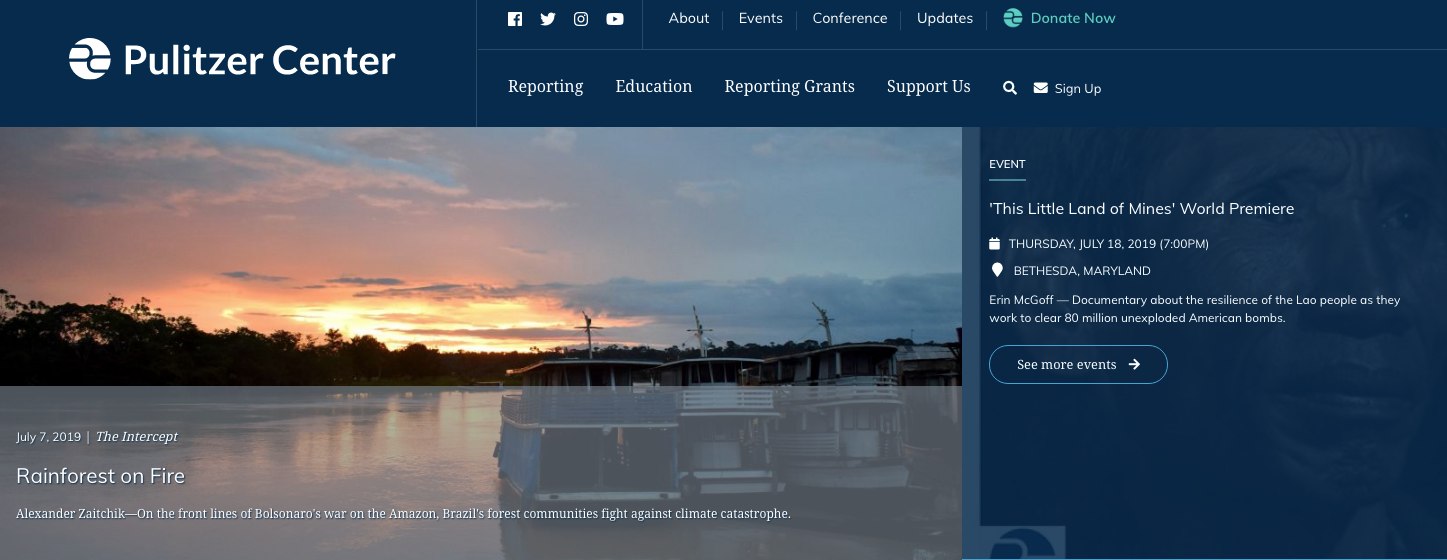 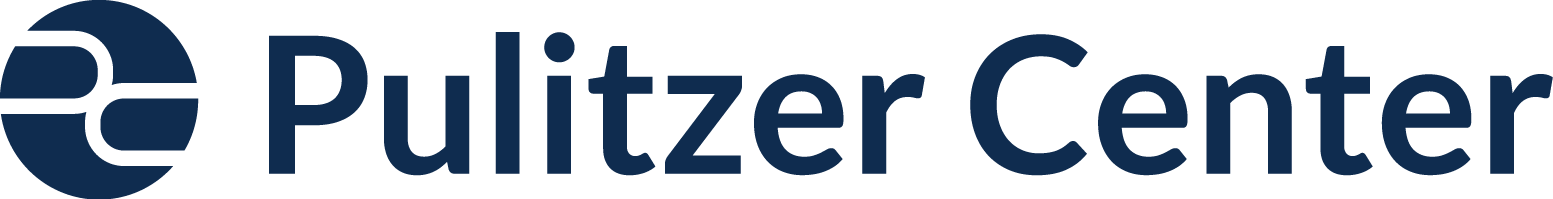 Journalism and education for the public good
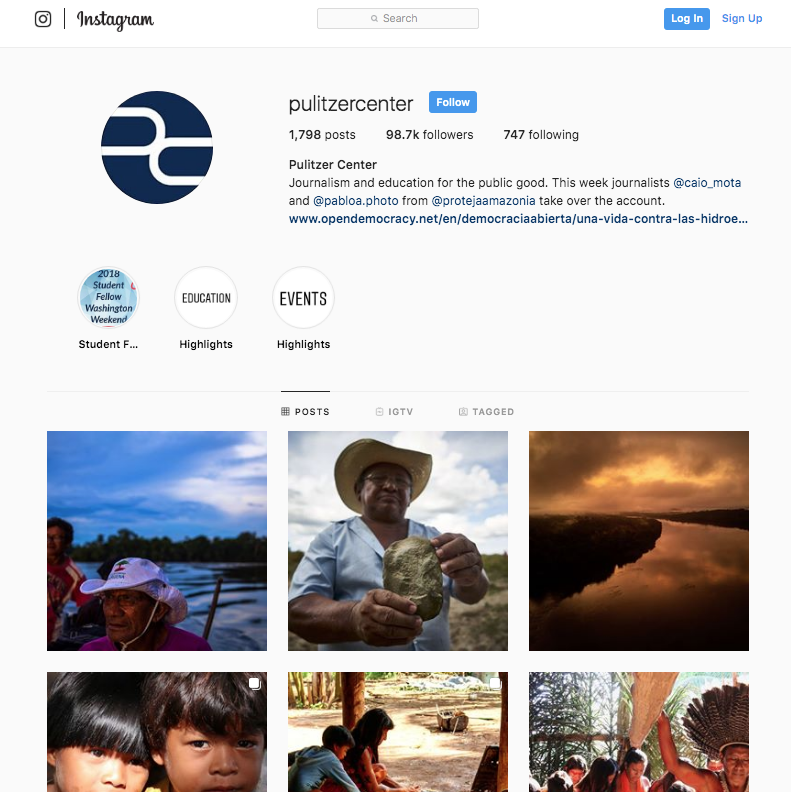 • We provide grant funding ($$) to support 150 reporting projects each year: 
These are under-reported stories on issues ranging from migration and human rights to climate change and global health.
• We lead more than 500 events each year for K-12 schools to connect these stories with students.
[Speaker Notes: Journalism grants. Education outreach.]
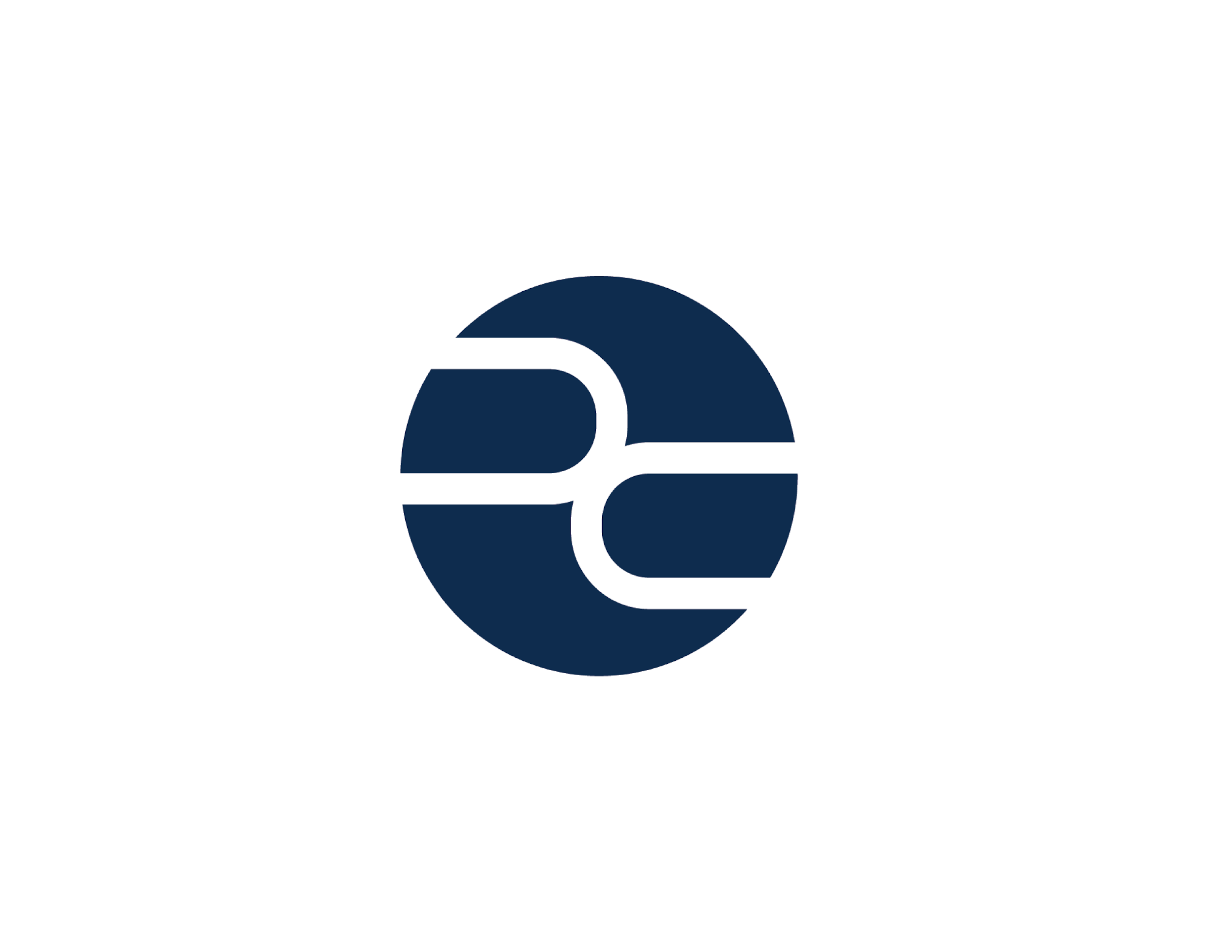 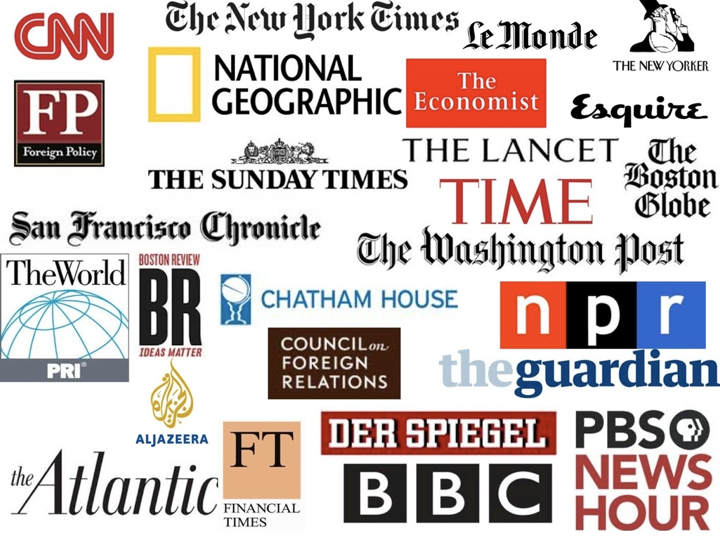 These are some of the places that stories have been published.
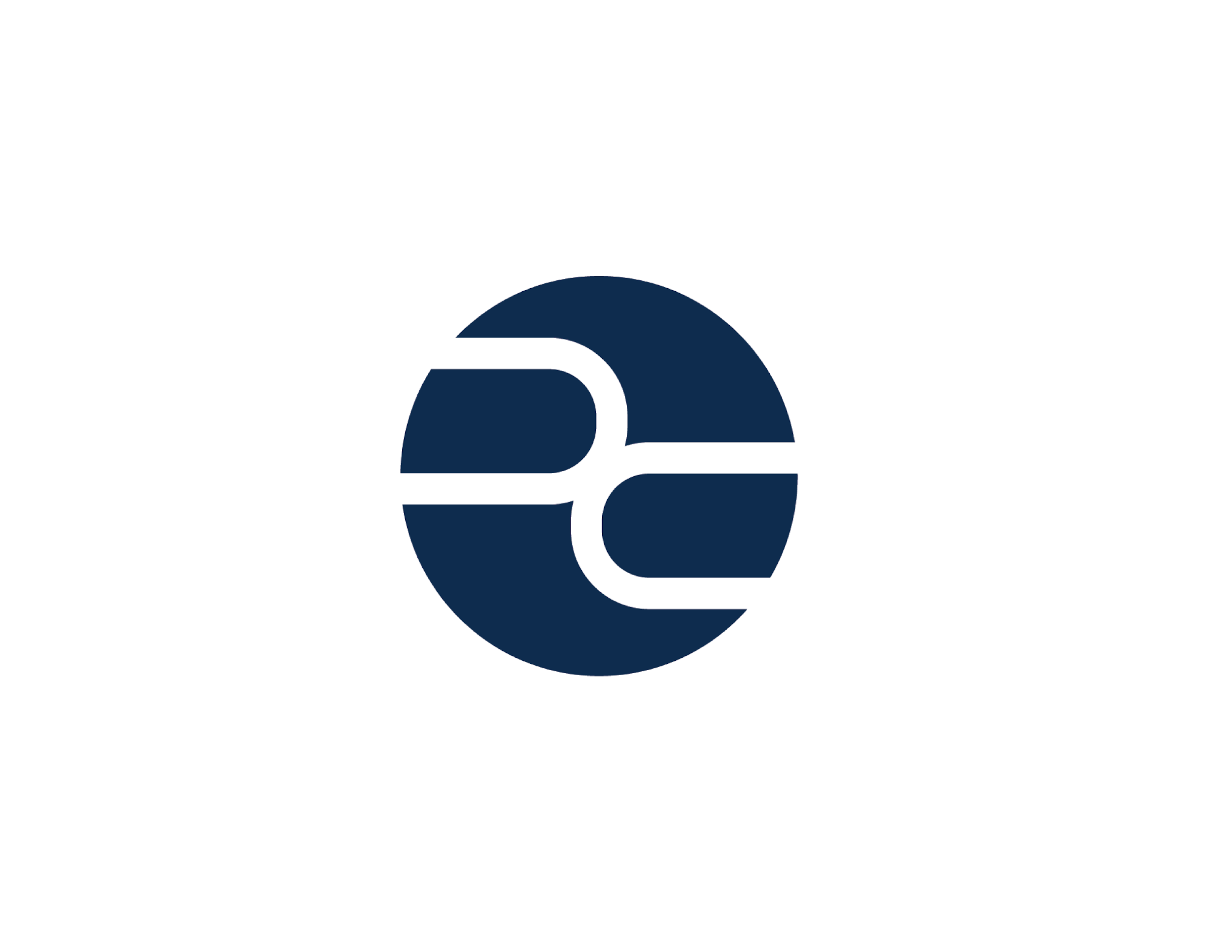 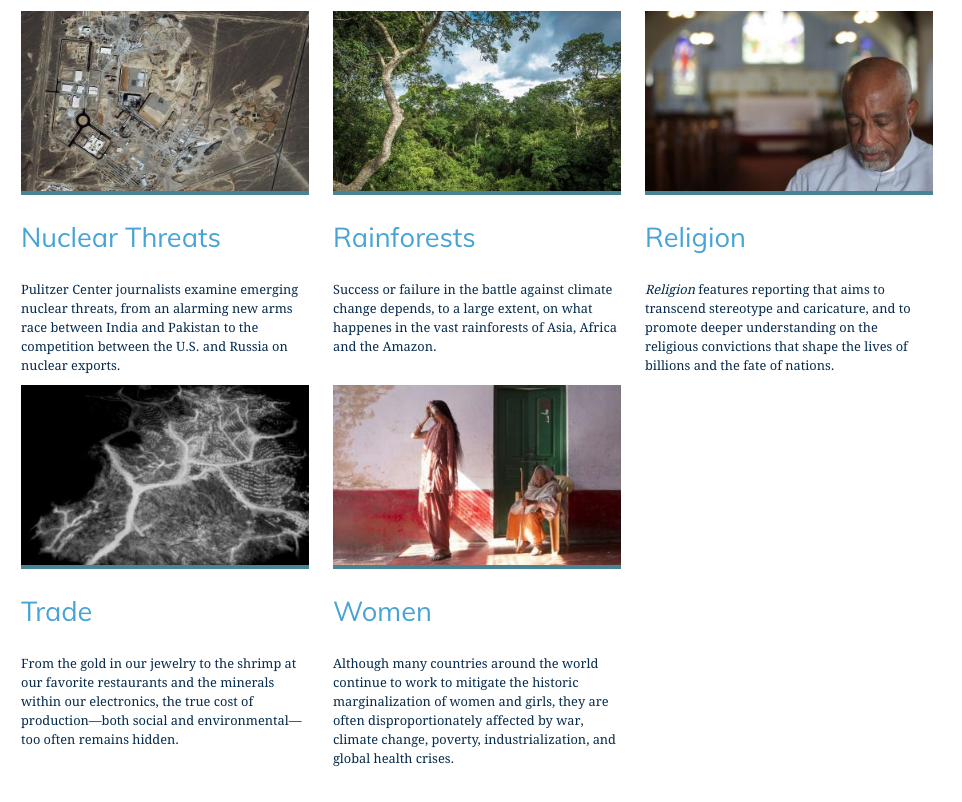 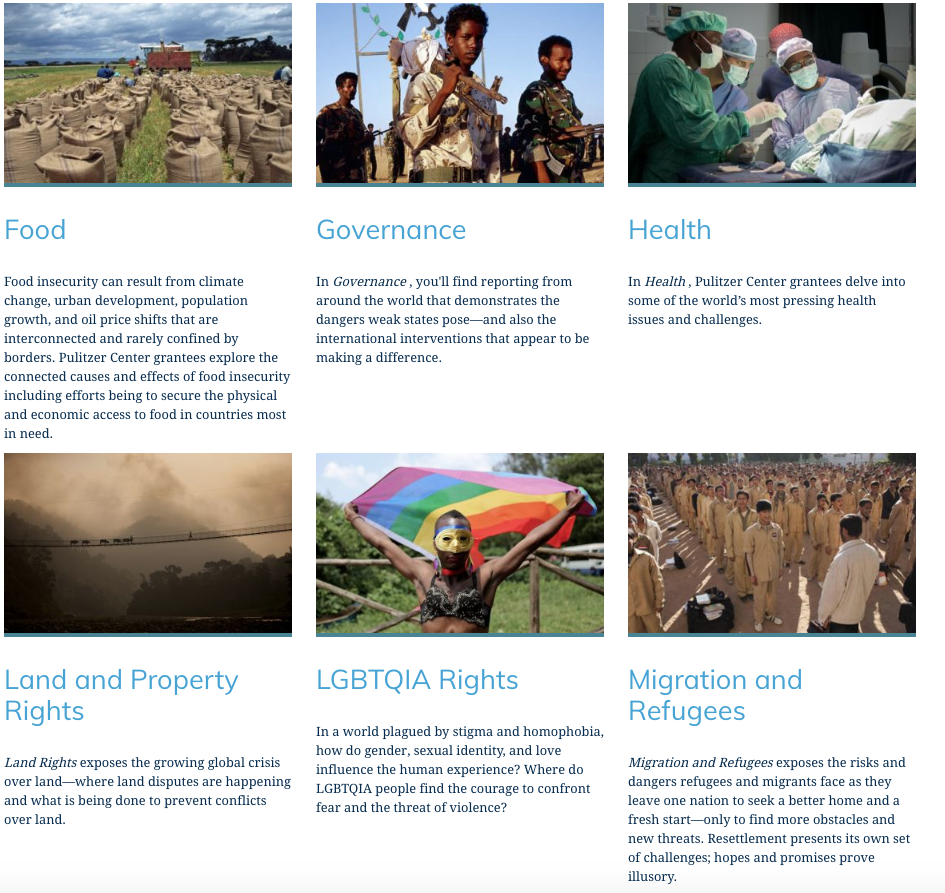 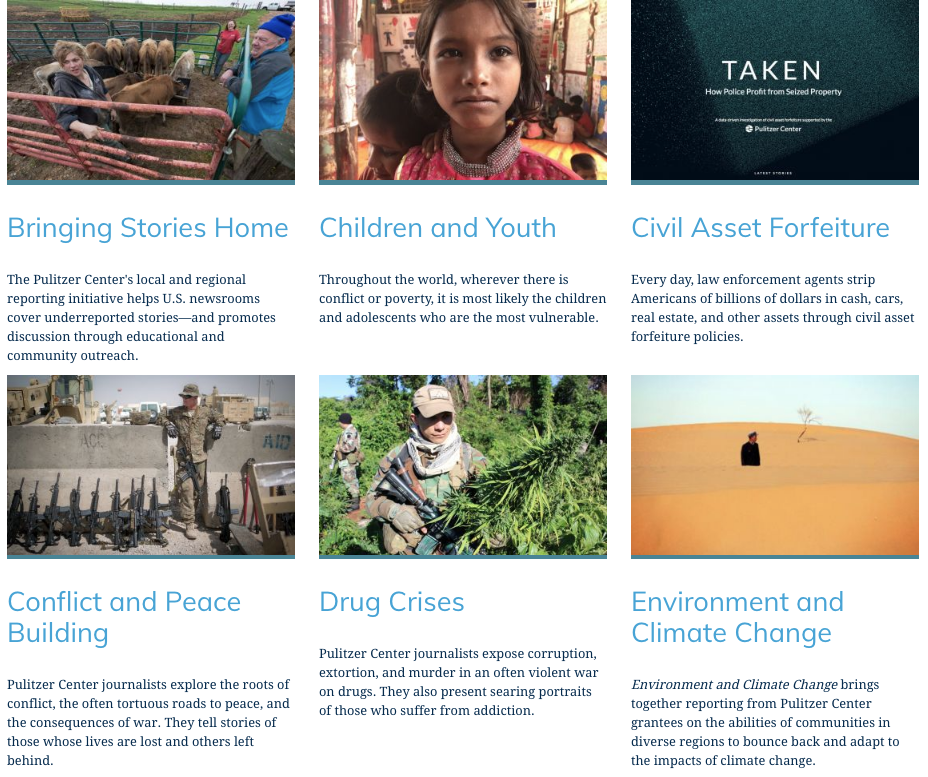 Here are some of the topics journalists 
investigate with Pulitzer Center grants
[Speaker Notes: Range of topics, many telling stories with images]
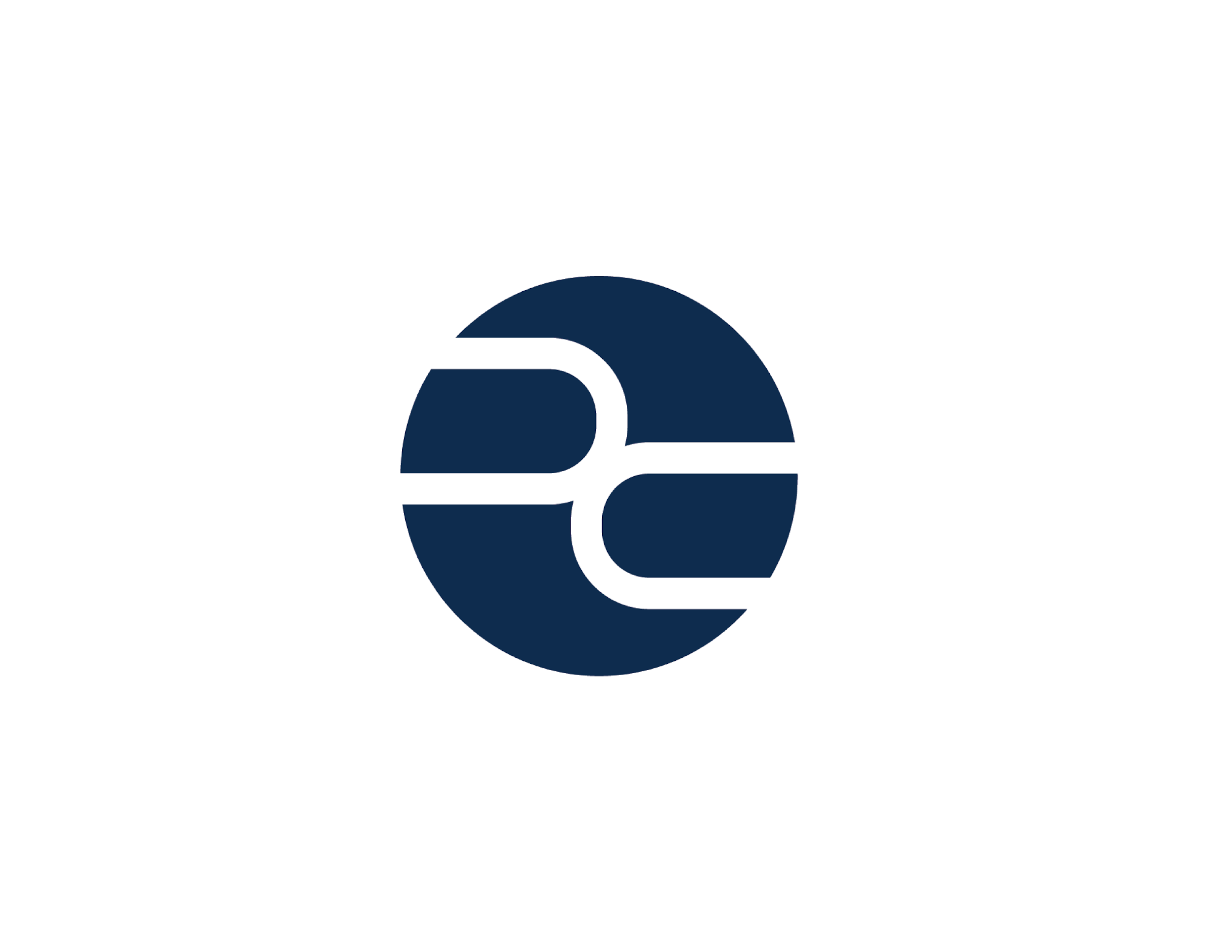 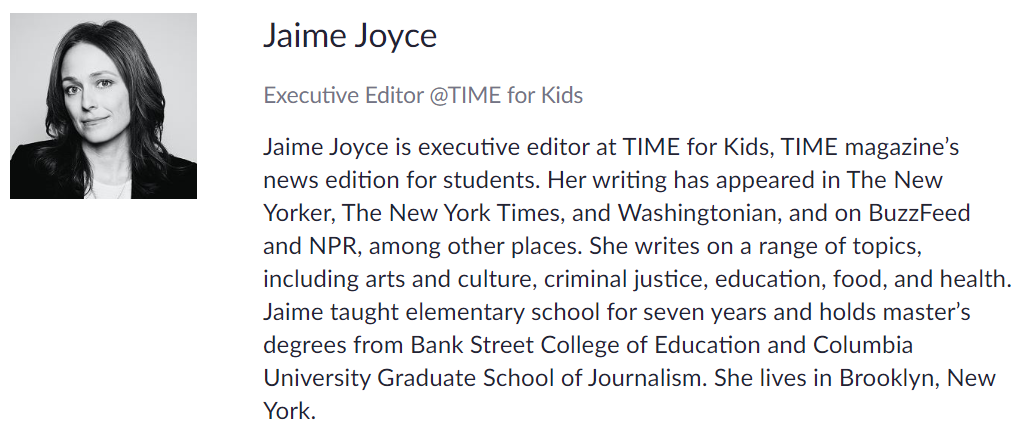 Please submit your questions throughout the presentation!
[Speaker Notes: Upcoming student opportunities]
What does it mean to be a refugee?
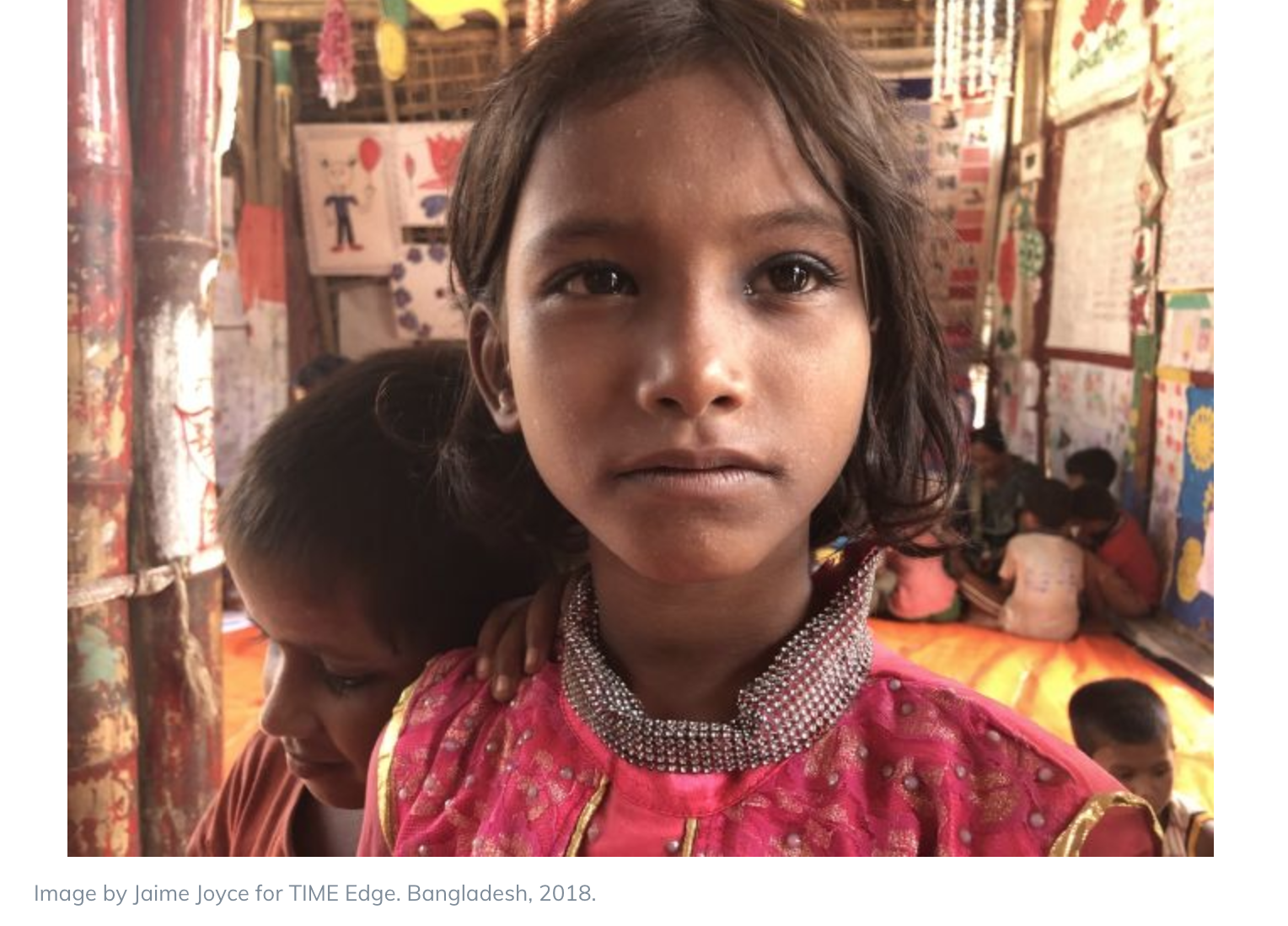 [Speaker Notes: The Pulitzer Center webinar “How Kids Learn Around the World with Jaime Joyce” aired live on May 6, 2020.]
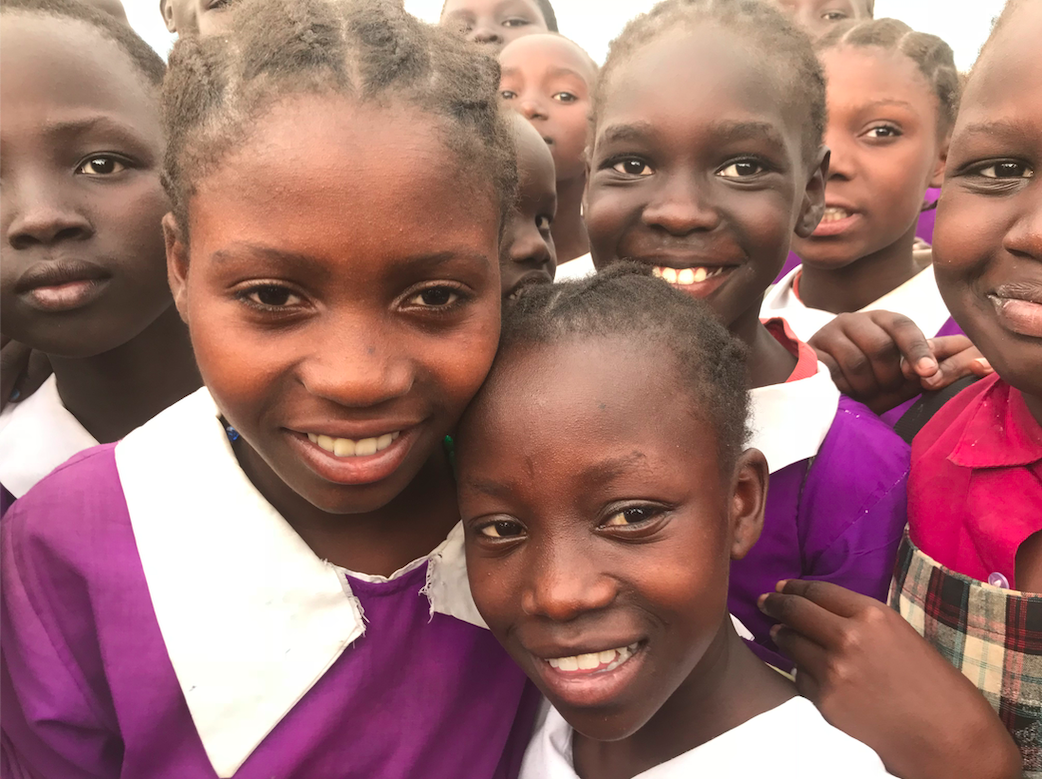 Resilience
[Speaker Notes: What does it mean to be resilient? As we go through the presentation, think about what resilience means to you and how the children we meet show us what resilience looks like. Feel free to discuss this throughout the presentation in the chat box.
** All photos and video by Jaime Joyce unless otherwise noted.]
What does it mean to be a refugee?
[Speaker Notes: What does it mean to be a refugee?]
“A refugee is a person who has fled his or her country due to war or fear of persecution because of race, religion, or nationality. Political opinion or membership in certain social groups can also play a role. A United Nations agreement called the 1951 Refugee Convention formally defines the term refugee. It also lays out refugees’ rights. These include the right to food, shelter, and, for children, education.”

From “Kids of Kakuma,” TIME for Kids, April 20, 2018
[Speaker Notes: From “Kids of Kakuma,” TIME for Kids, April 20, 2018]
25.9 million
[Speaker Notes: Poll question: Of the world’s 25.9 million refugees, how many are under the age of 18? 
Source: UNHCR Global Trends, 2018]
about 
½ 
are children
[Speaker Notes: Answer: About half of the world’s 25.9 million refugee are under 18. This means about 13 million refugees are kids. About 7 million refugee children are of school age. 
Source: UNHCR Global Trends, 2018]
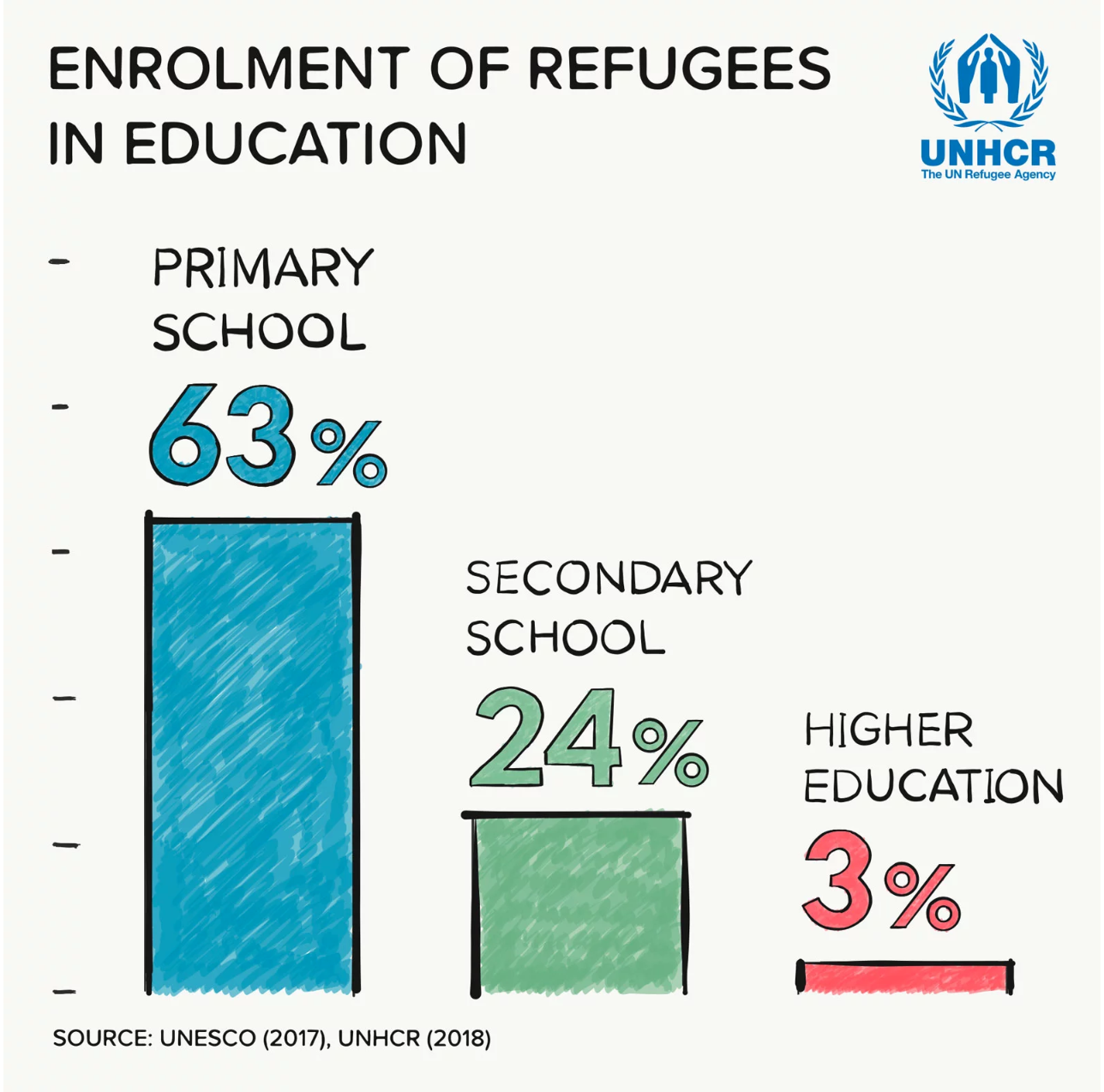 [Speaker Notes: About 91% of kids around the world are enrolled in primary school. But when it comes to refugee kids, only 63% are in primary school. 
Source: UNHCR, “Stepping Up: Refugee Education in Crisis.”]
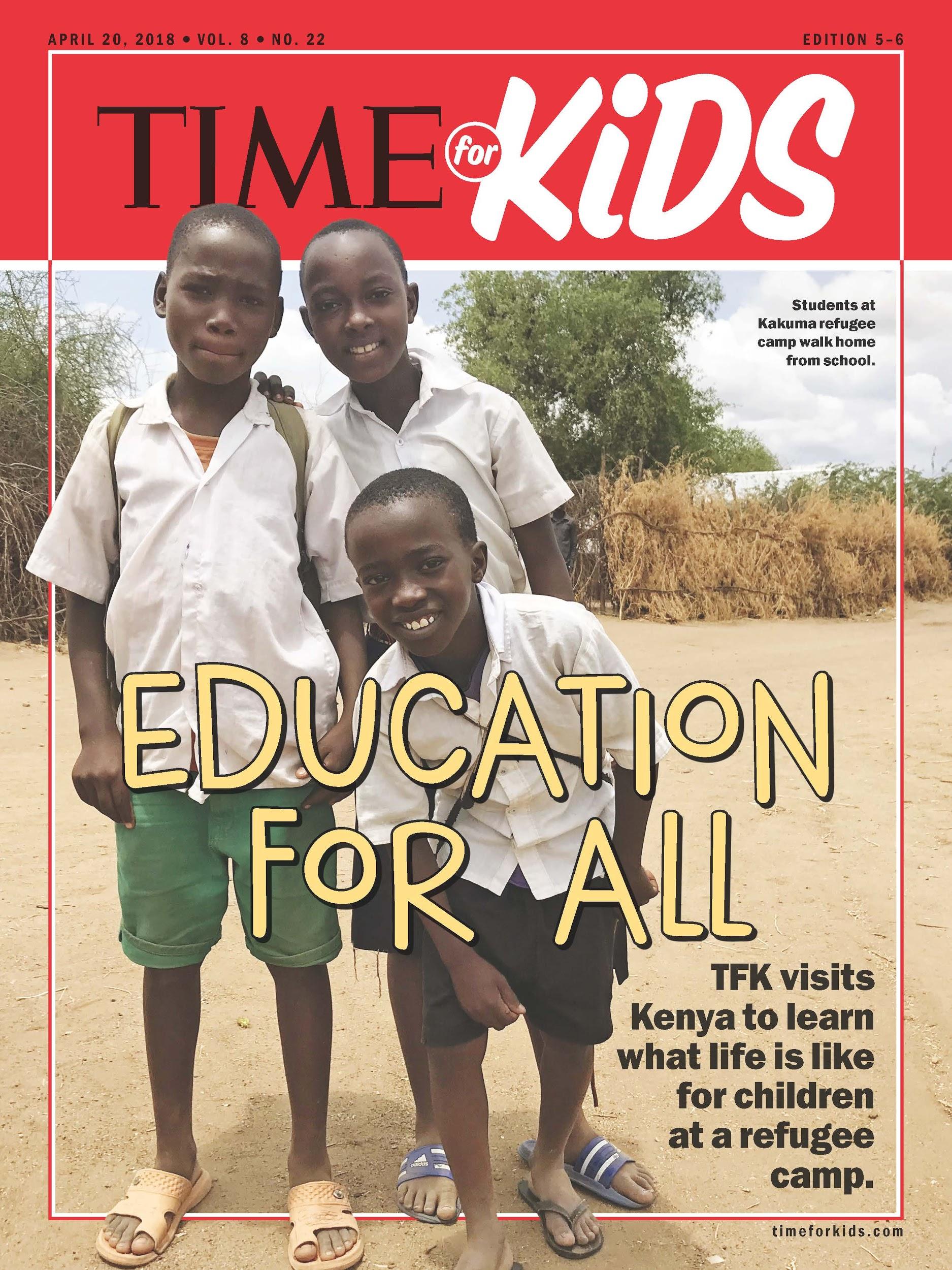 [Speaker Notes: TIME for Kids reporting on what life is like for children in a refugee camp; April 20, 2018]
[Speaker Notes: I traveled from New York to Nairobi, Kenya, then Kakuma, to do my TIME for Kids reporting in March 2018.]
What does a    refugee camp look like?
[Speaker Notes: What do you think you might see? Type responses in the chat box.]
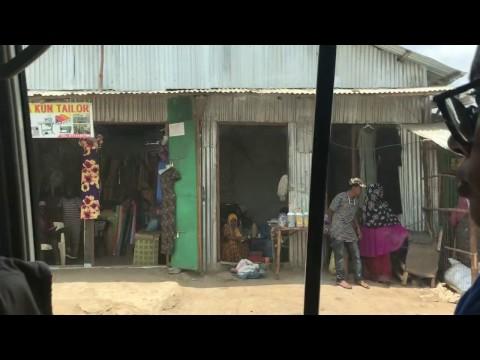 [Speaker Notes: Driving into Kakuma refugee camp, Kenya]
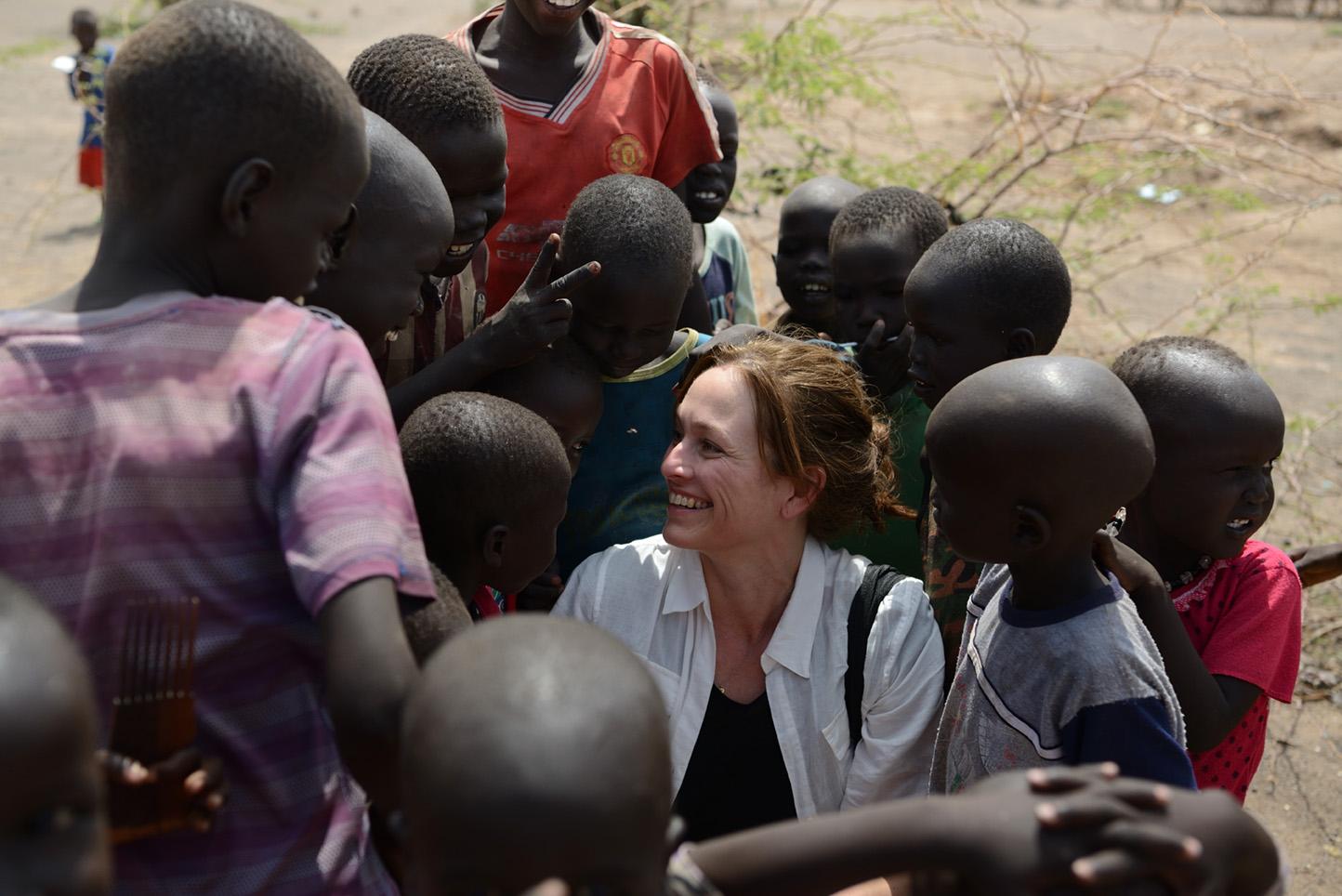 [Speaker Notes: Arriving at Kakuma refugee camp, March 2018
Credit: Rodger Bosch for UNICEF USA]
[Speaker Notes: Rose Peter (right), 18, is a refugee from South Sudan. She came to Kenya in 2014 with 19 other children, walking in daylight and sleeping in the bush at night, where wild animals roamed. The trip took one week. “I am hoping that after I finish school my life will be changed completely.”]
[Speaker Notes: Hulima, 10, is an unaccompanied minor living at the camp with a group of other boys.]
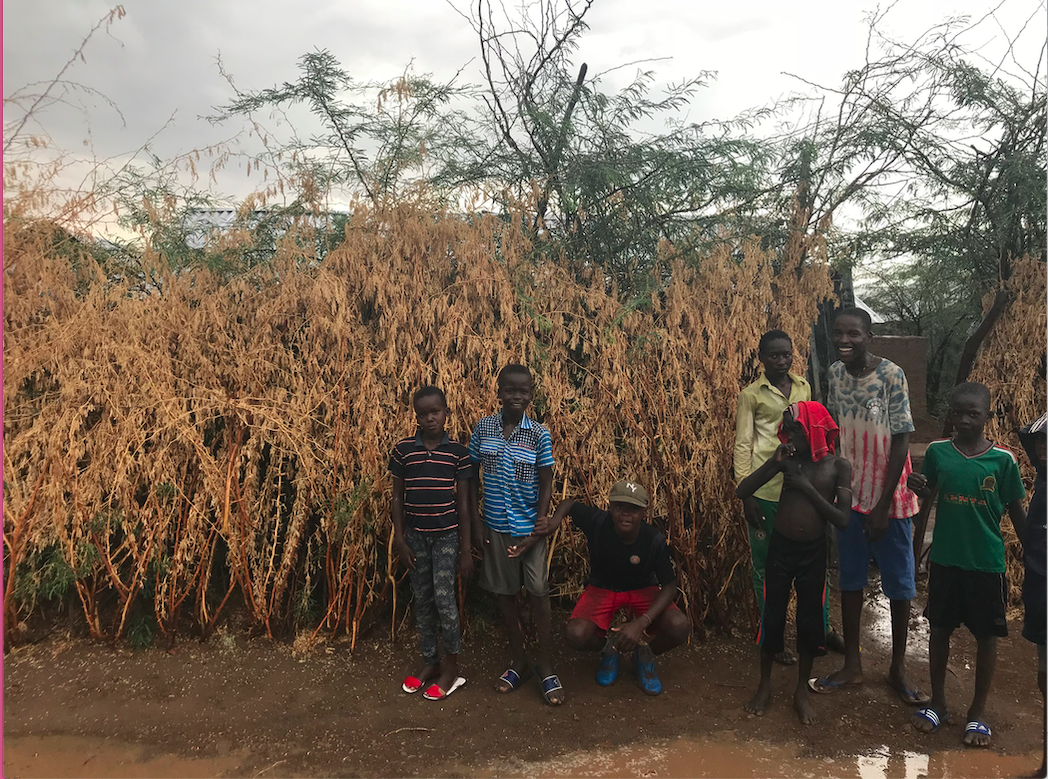 [Speaker Notes: Hulima, left, and the boys he lives with at Kakuma.]
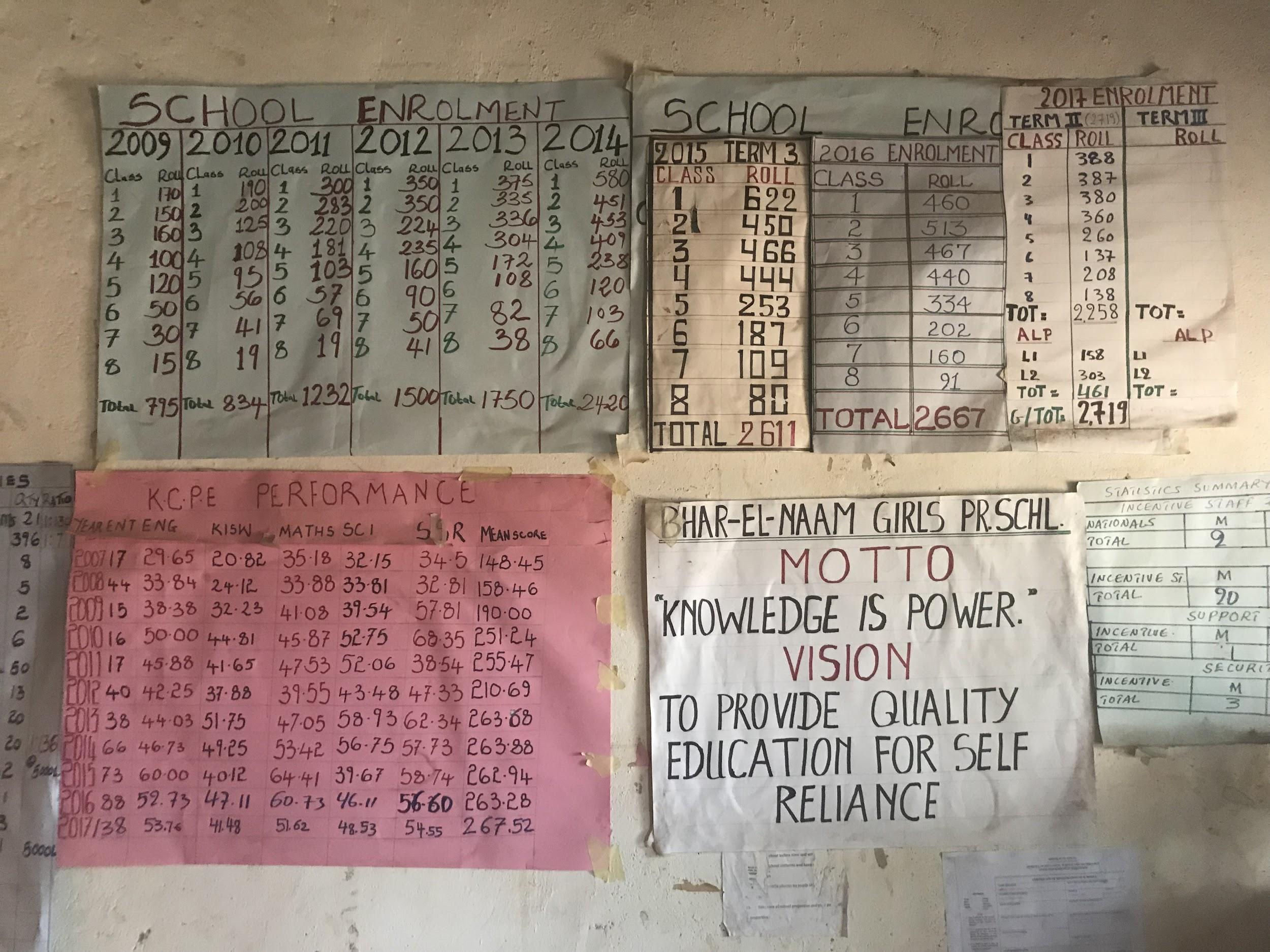 [Speaker Notes: School office, Bhar El-Naam school, Kakuma refugee camp]
[Speaker Notes: Jessica Deng, 21, was born in Kakuma refugee camp. She is now a teacher at Bhar El-Naam school. On average, people live as refugees for more than two decades. “Nothing is simple at this camp,” she says. Especially for girls. “[Some] are told ‘Don’t go to school.’ Others are told, ‘Do this [chore] before you go to school.” And yet, “They come to school. They are so enthusiastic.”]
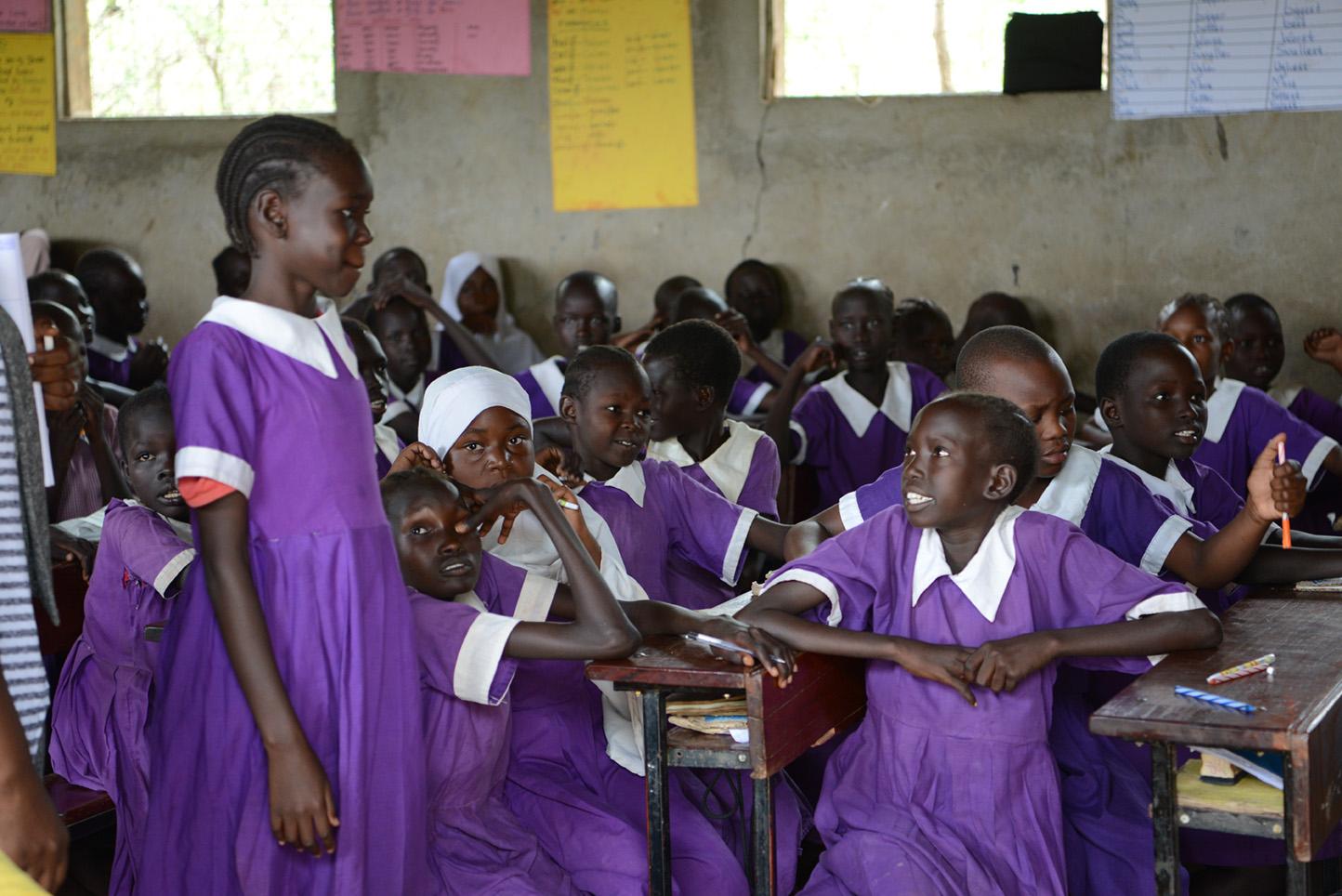 [Speaker Notes: Bhar E-Naam school is one of 21 primary schools in Kakuma; it is one of two exclusively for girls. 
Photo: Rodger Bosch for UNICEF USA]
[Speaker Notes: Mogadishu Primary School has 2,815 students and 21 teachers. That means one teacher for every 135 students. The average student-teacher ratio in Kakuma is 100 to one.]
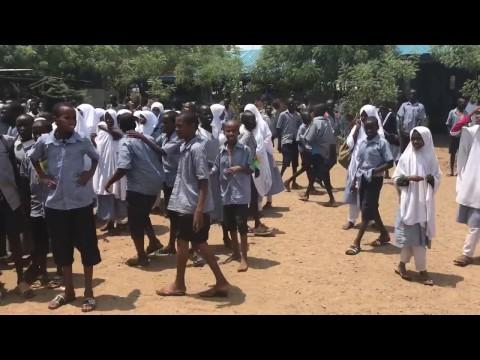 [Speaker Notes: Video: Breaktime at Mogadishu Primary. Most of the students are from Somalia, which is why the school is named after the country’s capital.]
[Speaker Notes: Kalobeyei Friends School
More than 100 students in each class]
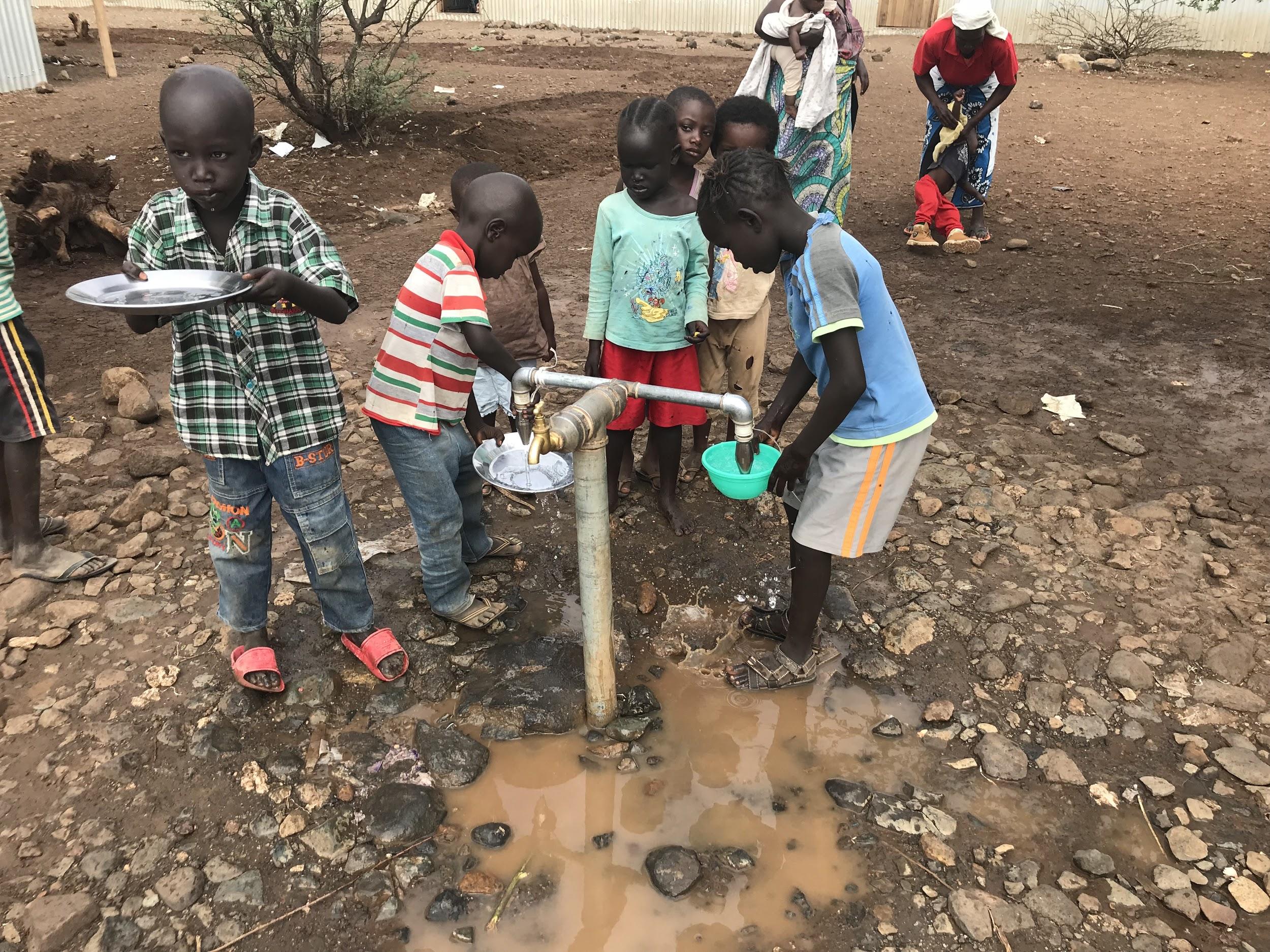 [Speaker Notes: Water fountain at Kalobeyei Friends School]
Questions?
[Speaker Notes: What did you notice about the schools we visited in Kakuma? What questions came up for you?]
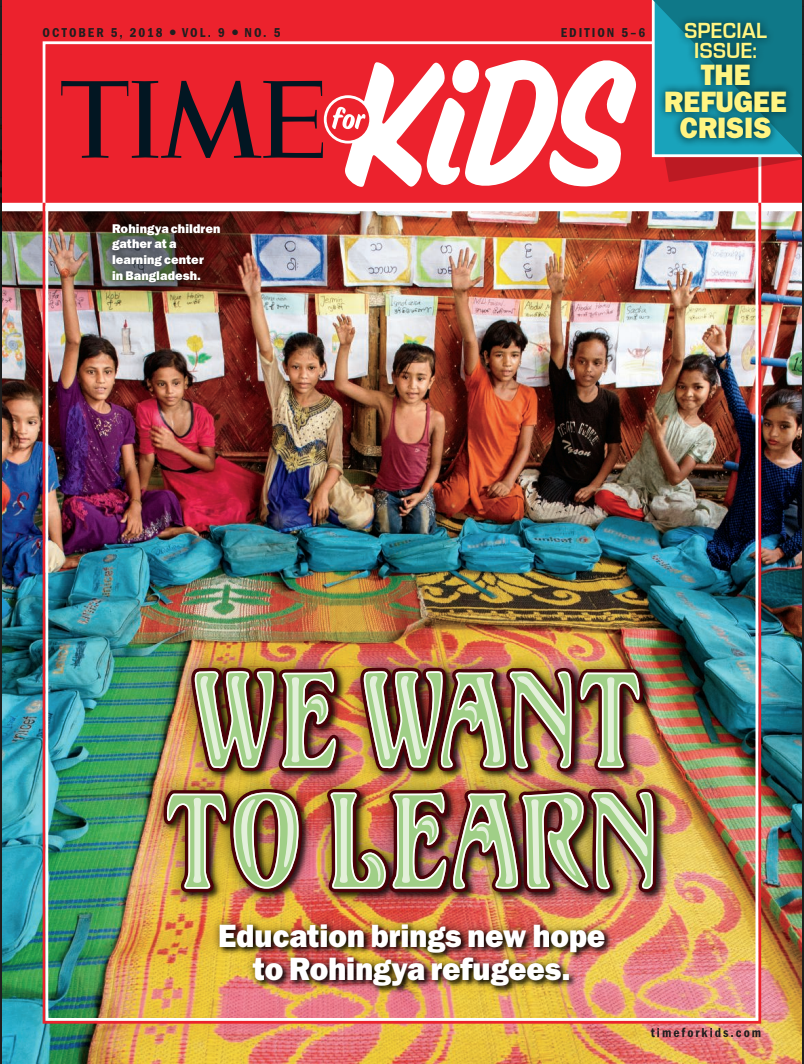 [Speaker Notes: Reporting on Rohingya refugees in Bangladesh; September 28, 2018]
“The Rohingya are a Muslim minority in Myanmar, which is mainly Buddhist. Myanmar’s government denies them citizenship even though they have lived there for centuries. Human-rights groups say that of all the world’s peoples, none faces greater discrimination than the Rohingya.” 

From “Safe in School,” TIME for Kids, September 28, 2018
[Speaker Notes: From “Safe in School,” TIME for Kids, September 28, 2018]
[Speaker Notes: Bangladesh. On August 25, 2017, an attack on Rohingya villages by the Myanmar military forced thousands to flee. Rohingya people fled violence in Myanmar. Persecuted because they are Muslim.]
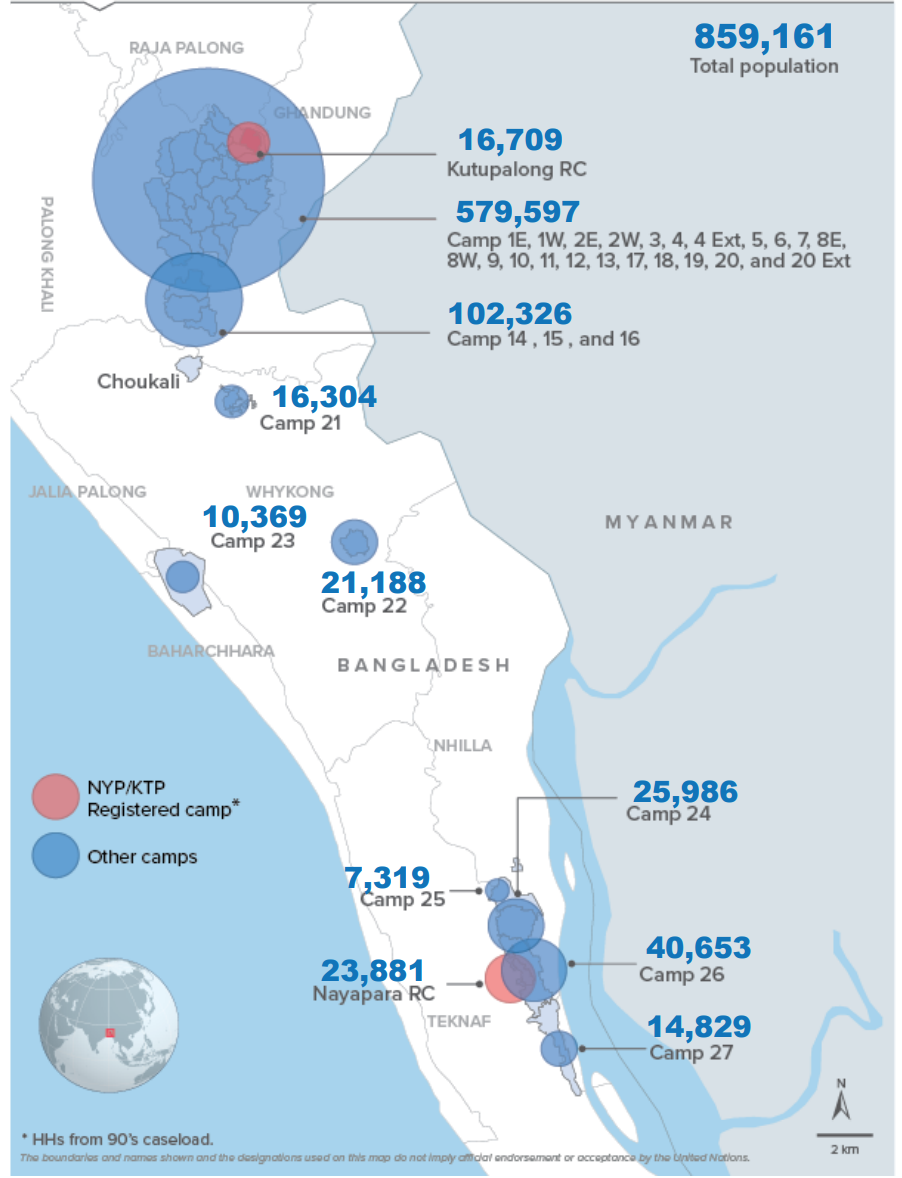 [Speaker Notes: Location of refugee camps in Cox’s Bazaar, Bangladesh (March 15, 2020)
Source: UNHCR]
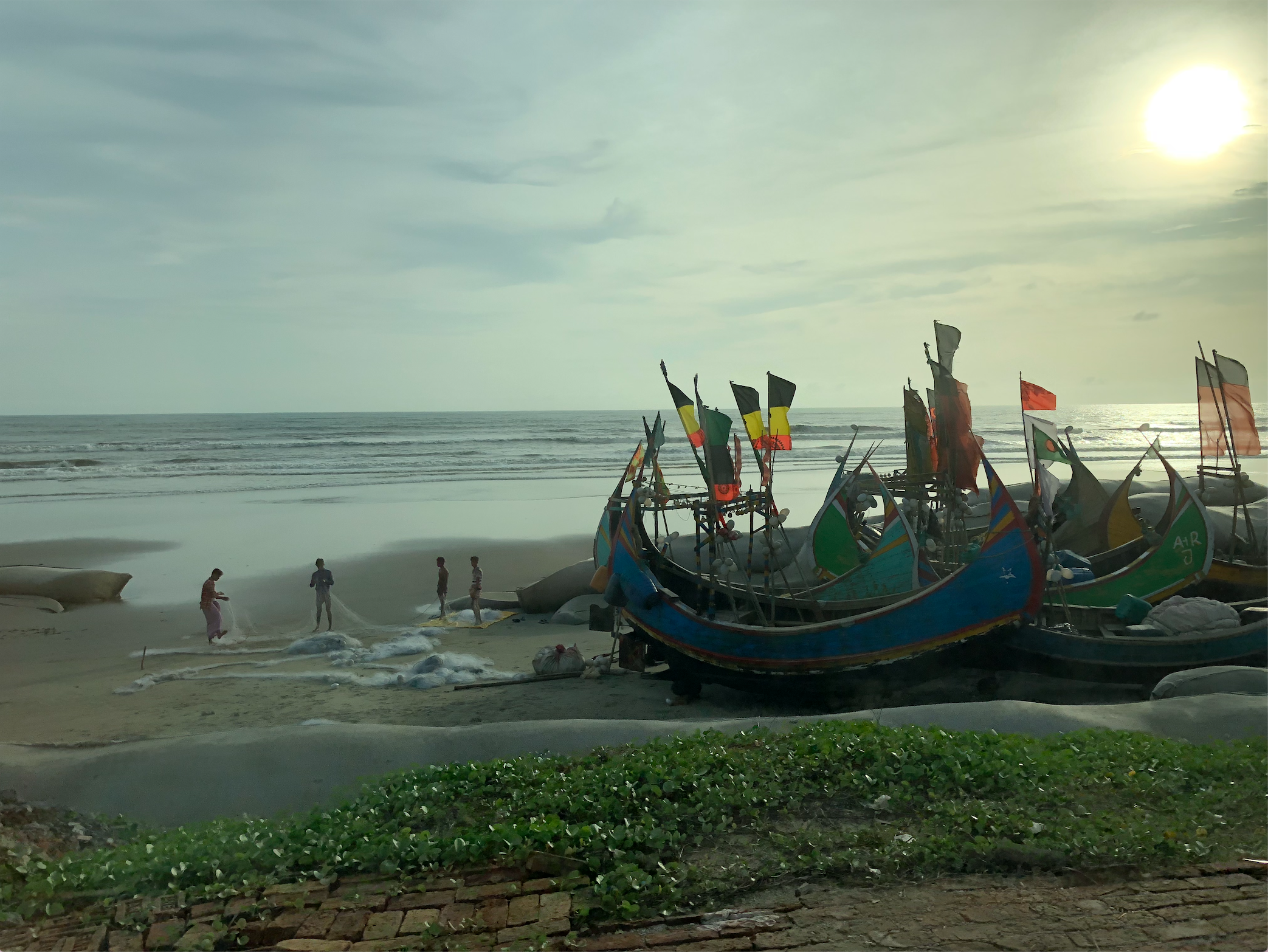 [Speaker Notes: Fishing boats on the Bay of Bengal]
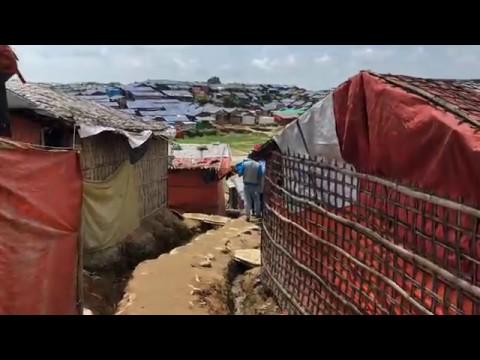 [Speaker Notes: Video: A walk though Jamtoli settlement.]
[Speaker Notes: Golap Child Learning Center at Shamlapur settlement. There are around 30 children in each class]
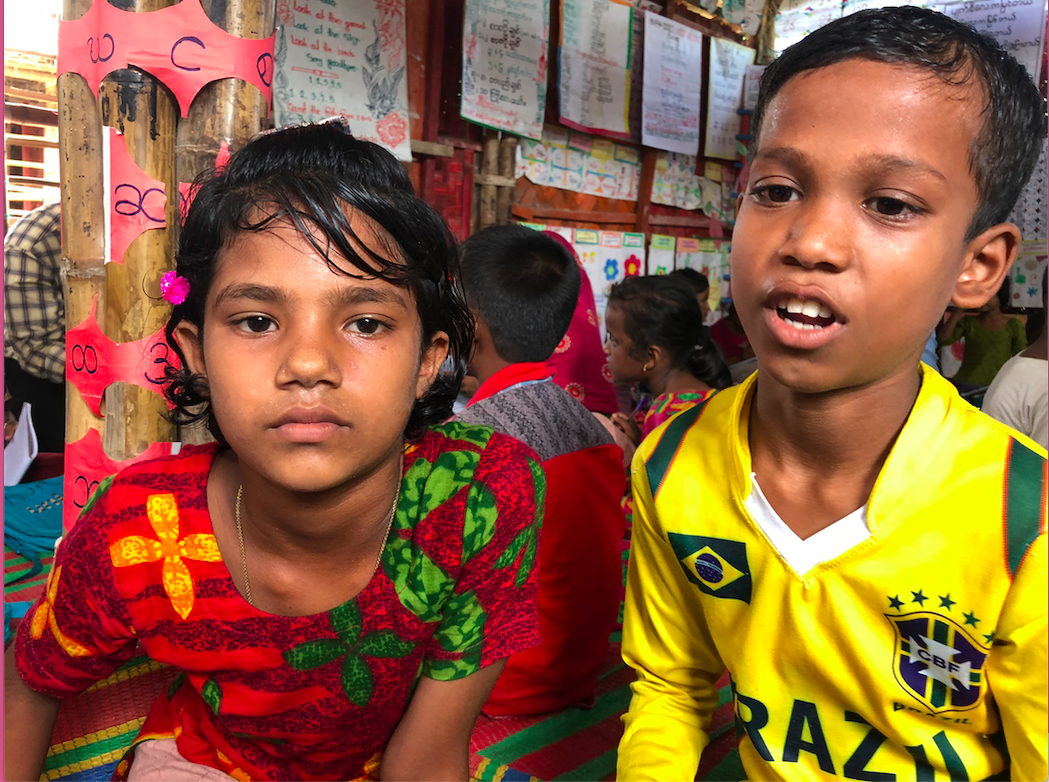 [Speaker Notes: Gulbahar is 8. She came to Bangladesh in 2017. Mohammad is 11. When we met in 2018 he told me he’d been at the camp for nine years.]
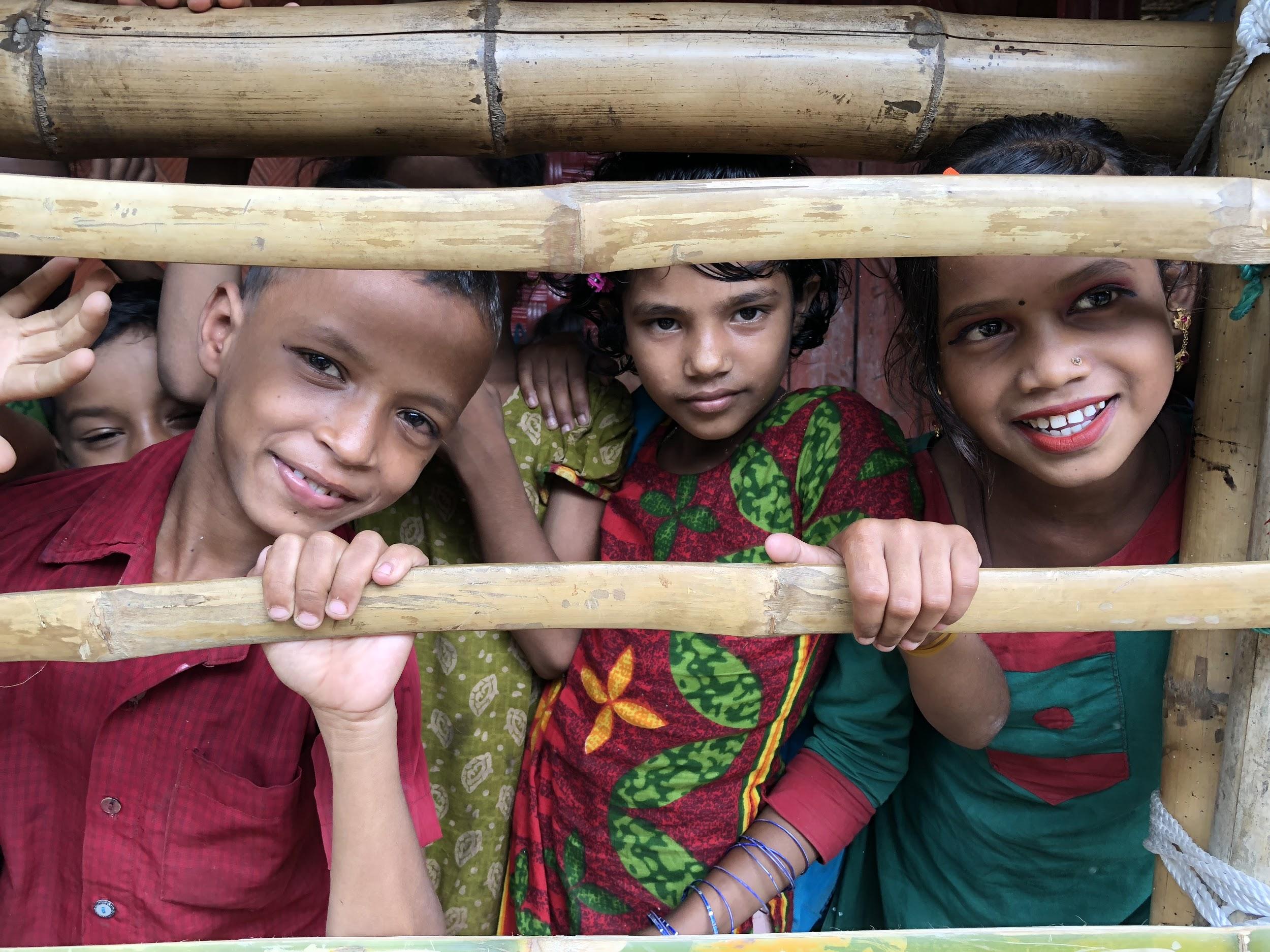 [Speaker Notes: Students waiting to enter the classroom. At the time, children attended class for two hours each day.]
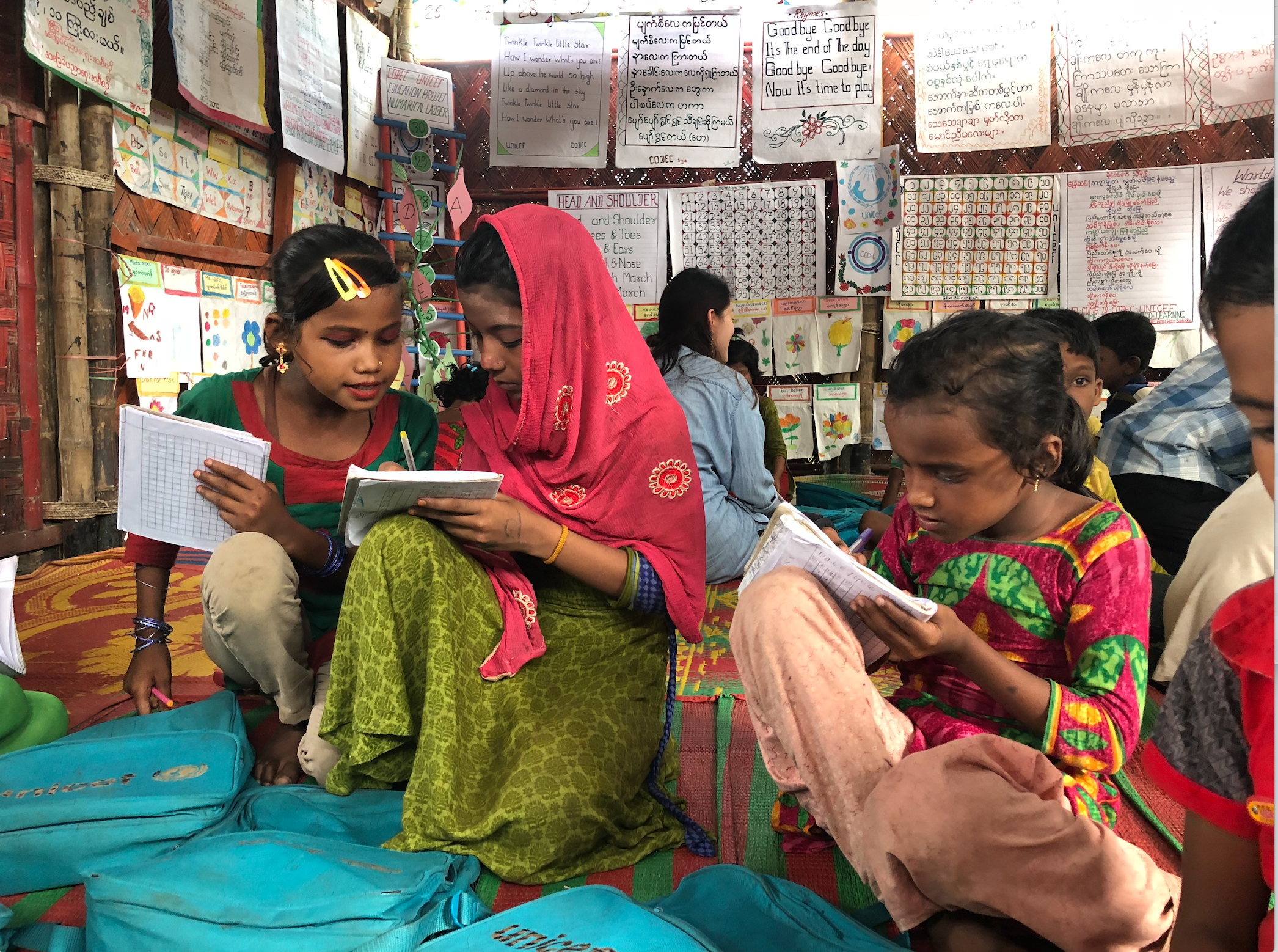 [Speaker Notes: Students work together at Golap Child Learning Center.]
[Speaker Notes: Jaime Joyce with Rohingya teacher Muhammad Jaber Ahmed and Bangladeshi teacher Muhammad Alam Khan]
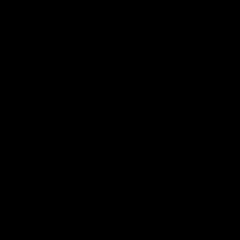 [Speaker Notes: Rohingya students singing what they call “The World Song.” In the U.S., be know the song best as “We Shall Overcome,” an anthem of the civil-rights movement.]
Questions?
[Speaker Notes: What did you notice about the schools we visited in the Rohingya camps? What questions came to mind?]
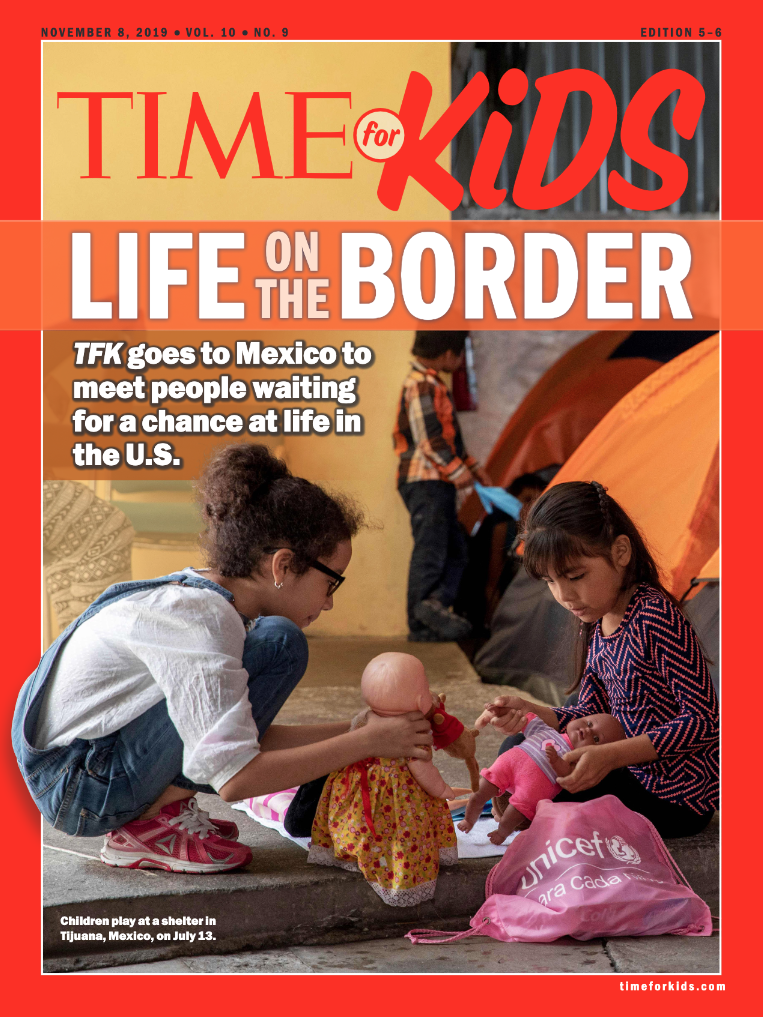 [Speaker Notes: TIME for Kids reporting from Mexico on the refugee and migrant crisis at the U.S. southern border; November 1, 2019]
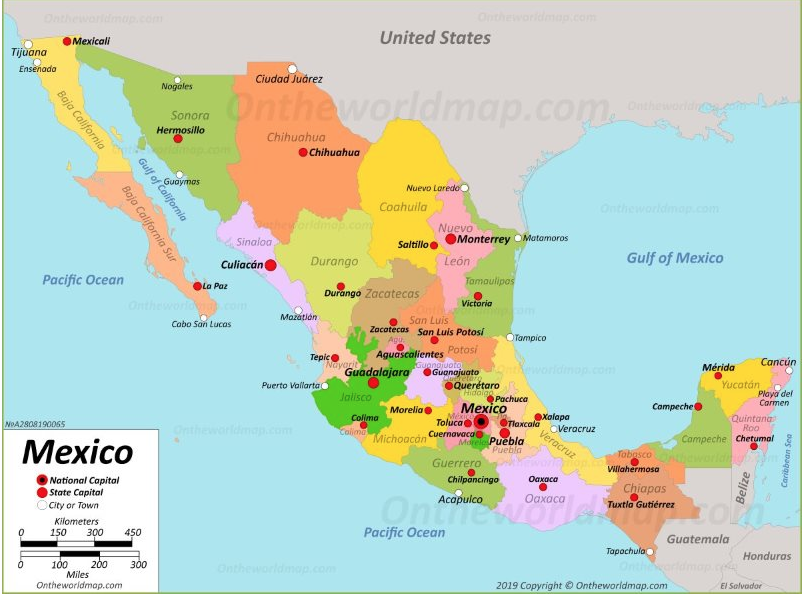 [Speaker Notes: I reported from Tijuana, Mexico, in October 2019.]
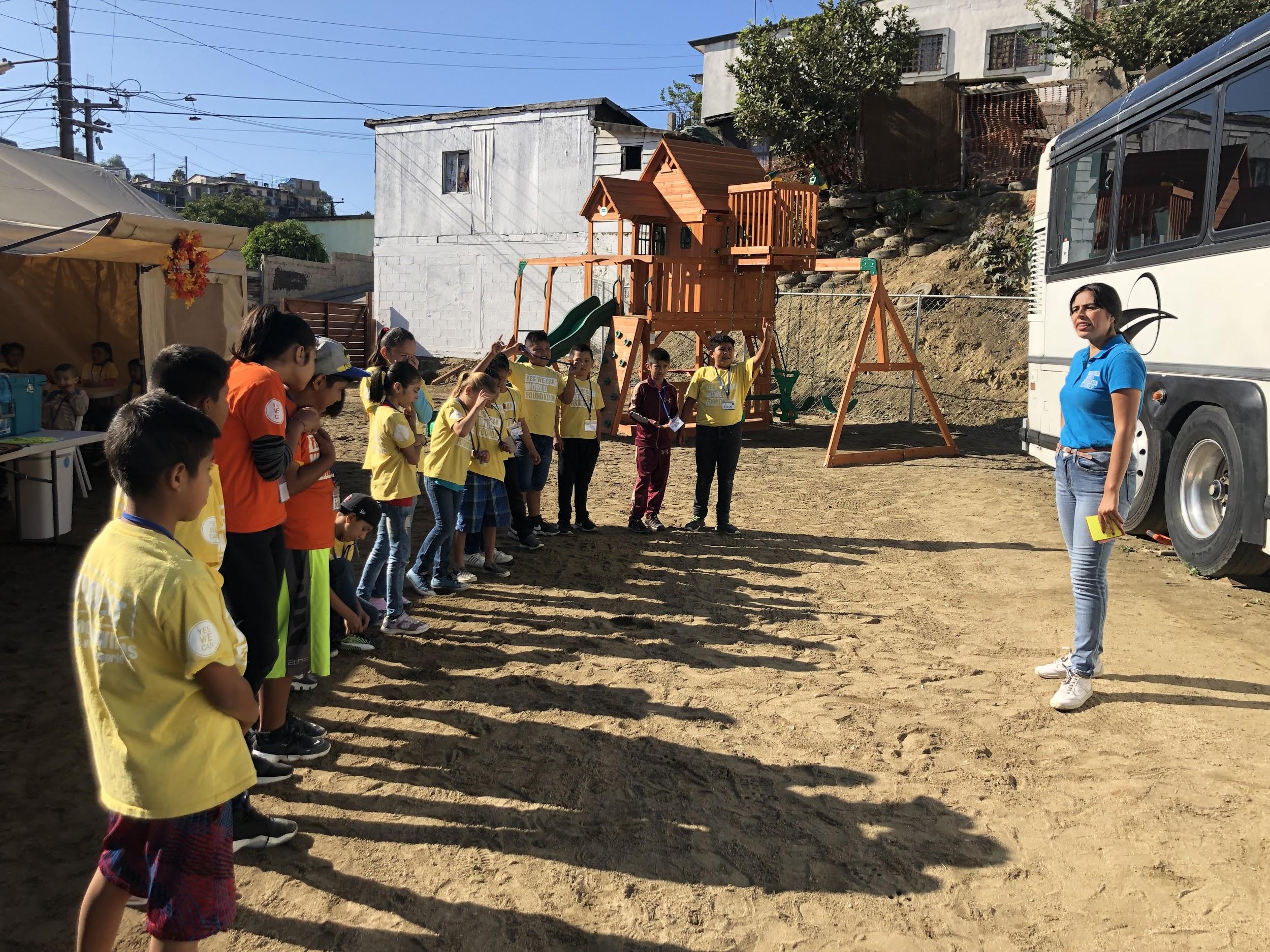 [Speaker Notes: The Yes We Can World Foundation school opened in Tijuana in July. It has 45 students. Students and their families live in the overcrowded shelter next door.
“There is no difference between our kids and kids in the U.S.,” school cofounder Estefanía Rebellón tells me. “Their whole world, their life, is moving. We’re the stable part,” she says.]
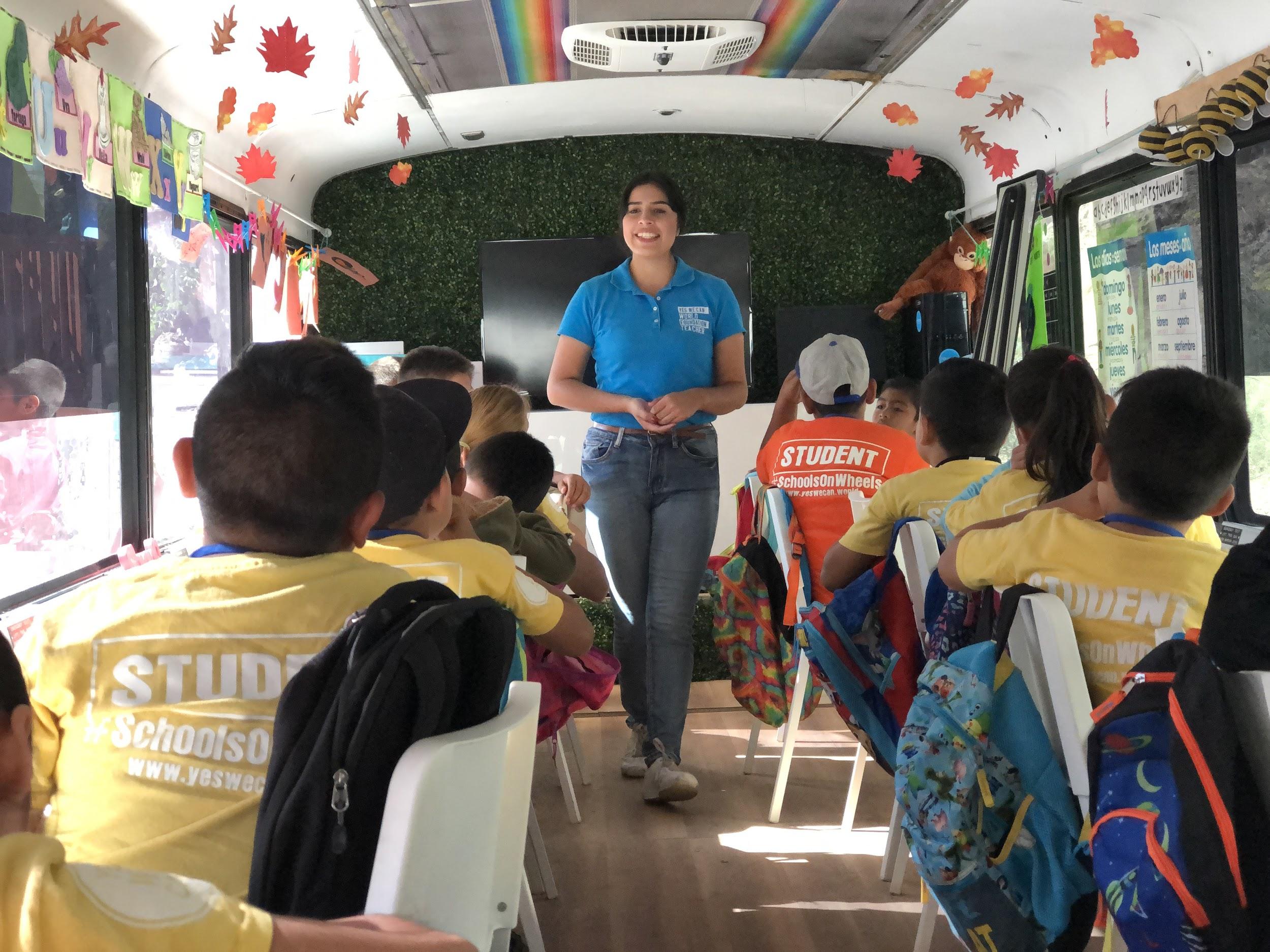 [Speaker Notes: School is bilingual; classes are held on a converted bus and in tents outside]
“There is no difference between our kids and kids in the U.S.,” school cofounder Estefanía Rebellón tells me. “Their whole world, their life, is moving. We’re the stable part,” she says. “Even with what they’re going through, they’re so grateful.”

From “Holding On to Hope,” TIME for Kids, November 1, 2019
[Speaker Notes: From “Holding On to Hope,” TIME for Kids, November 1, 2019]
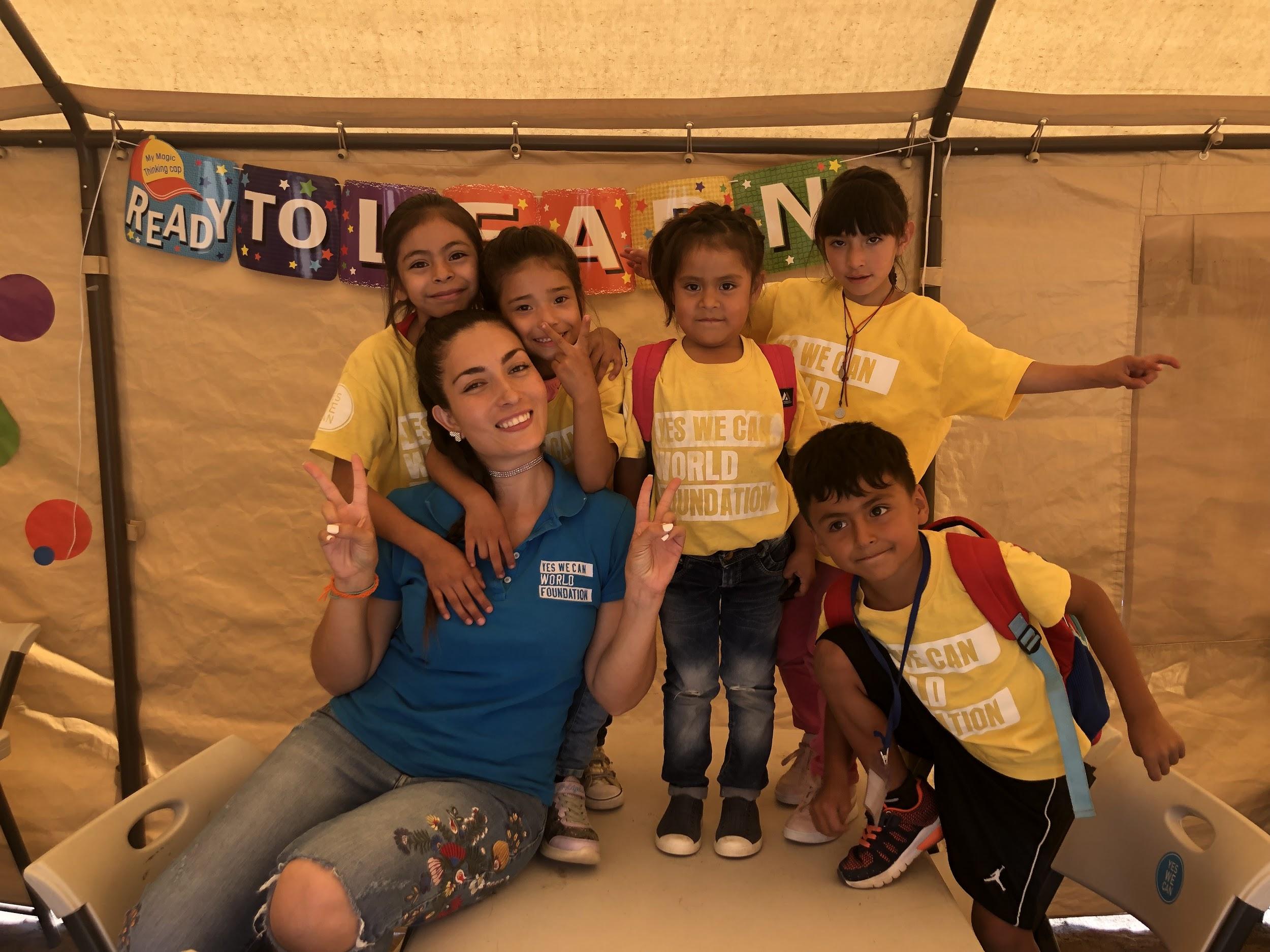 [Speaker Notes: School started by Estefania Rebellon. Her family fled violence in Colombia when she was 10 years old. They settled in Miami. “In my experience as a child coming to the U.S. from Colombia, school was the only safe space that I had. The teachers that helped me were my rock. So I decided to start the school in Tijuana because I see myself in these kids. I see what they’re going through.”]
“In my experience as a child coming to the U.S. from Colombia, school was the only safe space that I had. The teachers that helped me were my rock. So I decided to start the school in Tijuana because I see myself in these kids. I see what they’re going through.” 
— Estefanía Rebellón 

From “Ready to Learn,” timeforkids.com, November 1, 2019
[Speaker Notes: Estefanía Rebellón’s family fled violence in Colombia when she was 10 years old. They settled in Miami, Florida.]
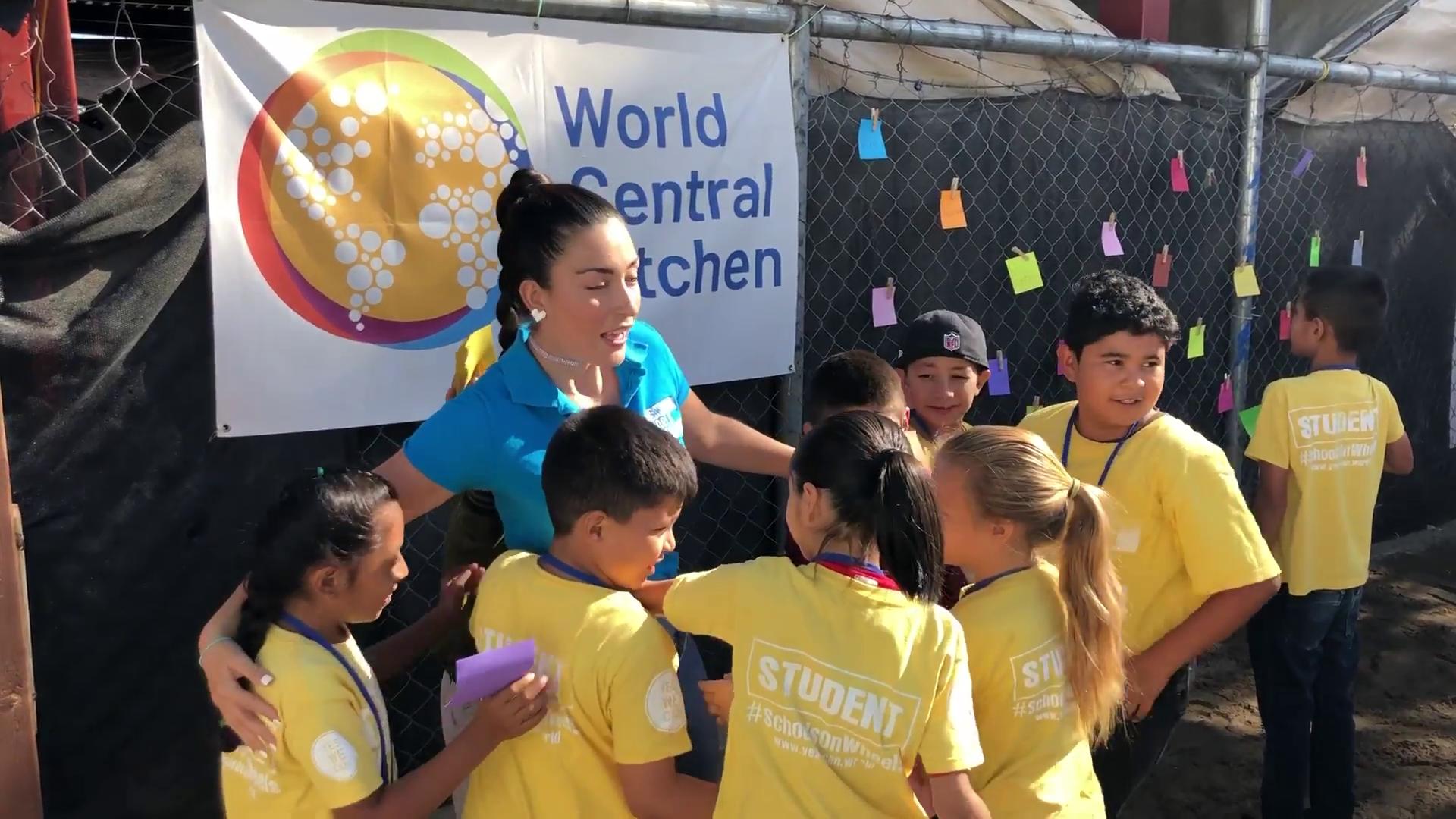 [Speaker Notes: Children greeting Rebellon when she arrives at the school on the morning I visited.]
Questions?
[Speaker Notes: How does the learning environment at the Yes We Can school compare to those you saw in Kenya and Bangladesh?]
What have the young people you’ve met in today’s presentation taught you about resilience?
[Speaker Notes: What have the young people you’ve met in today’s presentation taught you about resilience?]
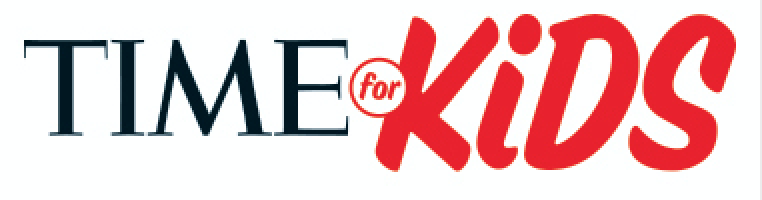 Get TIME for Kids!
timeforkids.com
TFK Free Digital Library
time.com/tfk-free
[Speaker Notes: Get TIME for Kids.]
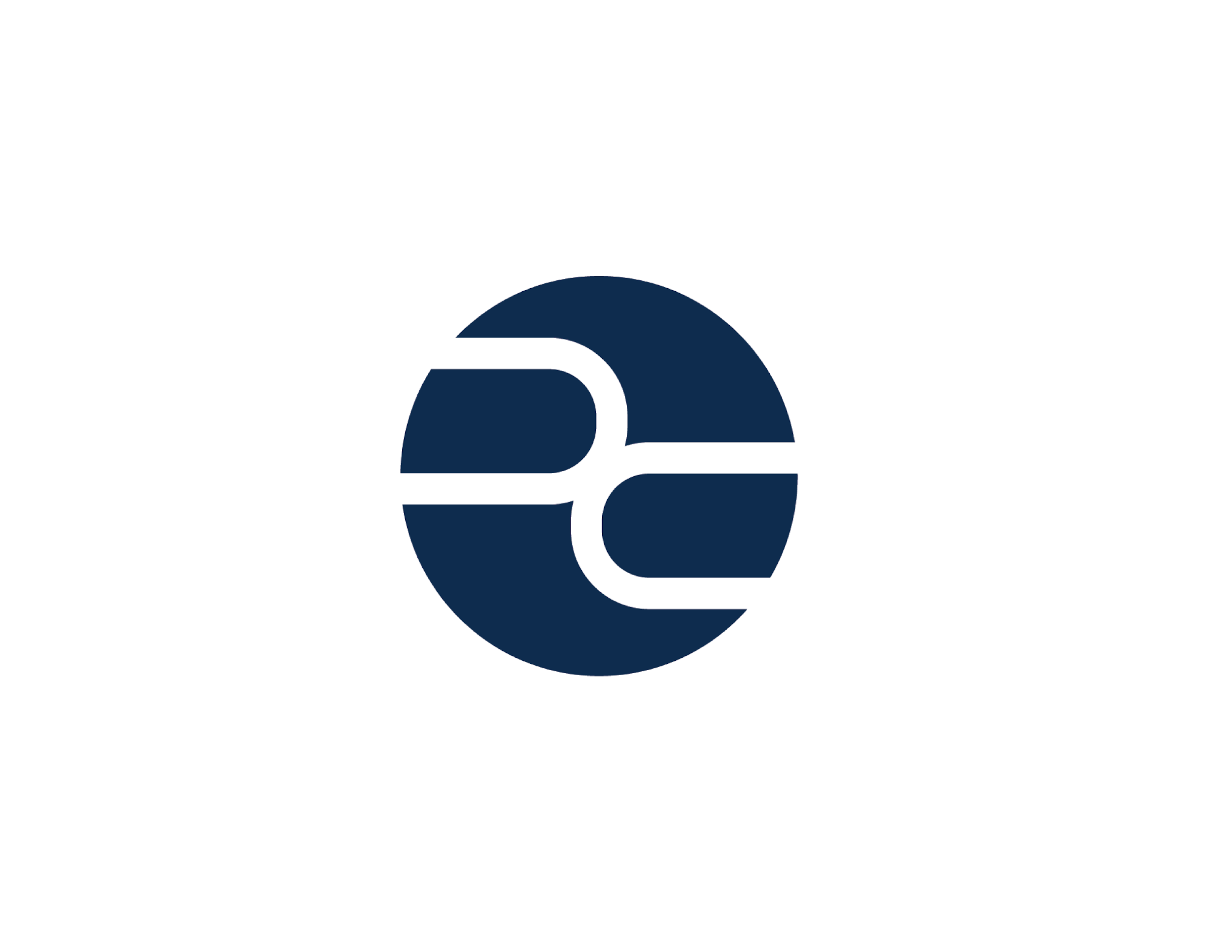 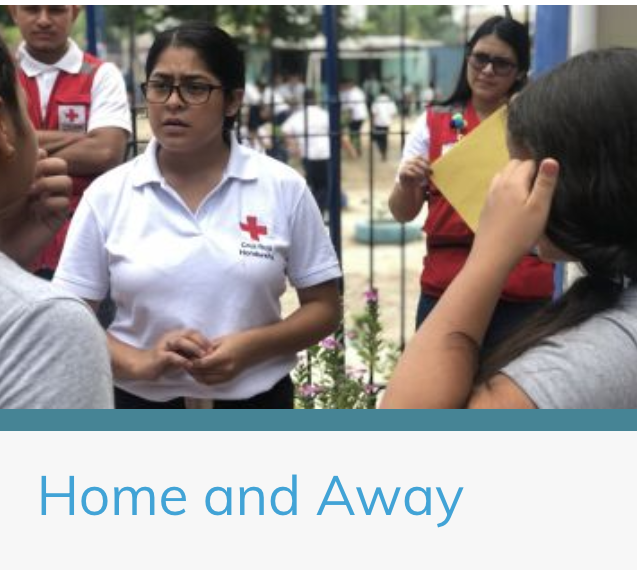 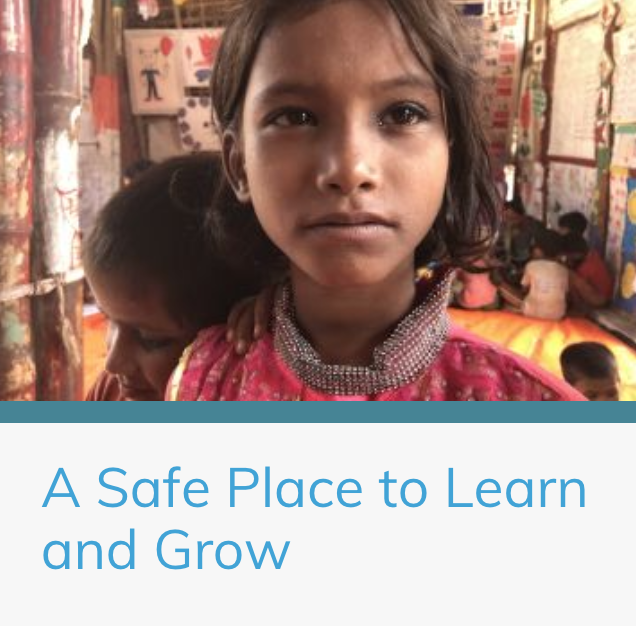 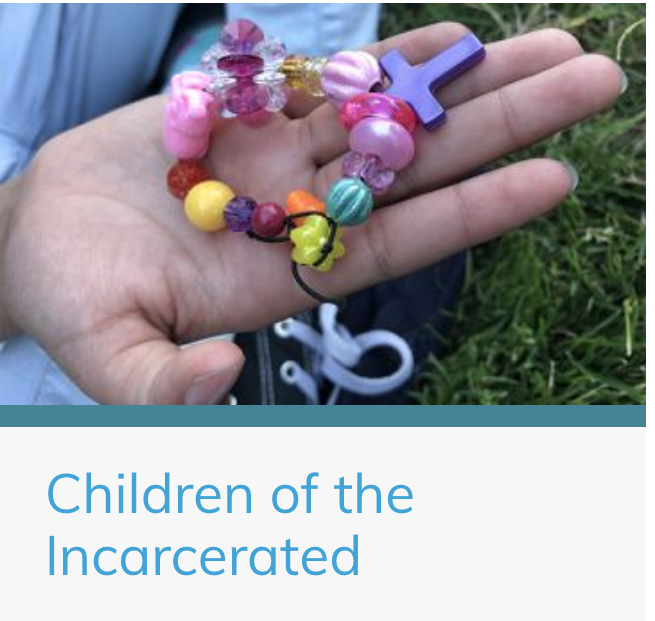 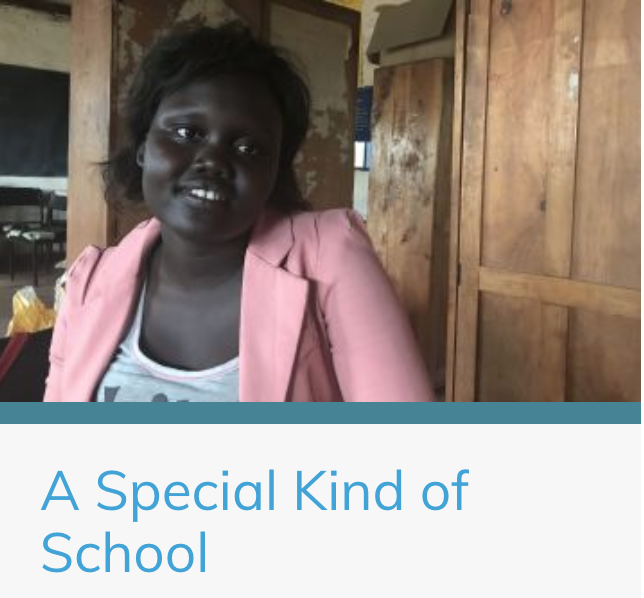 https://pulitzercenter.org/people/jaime-joyce
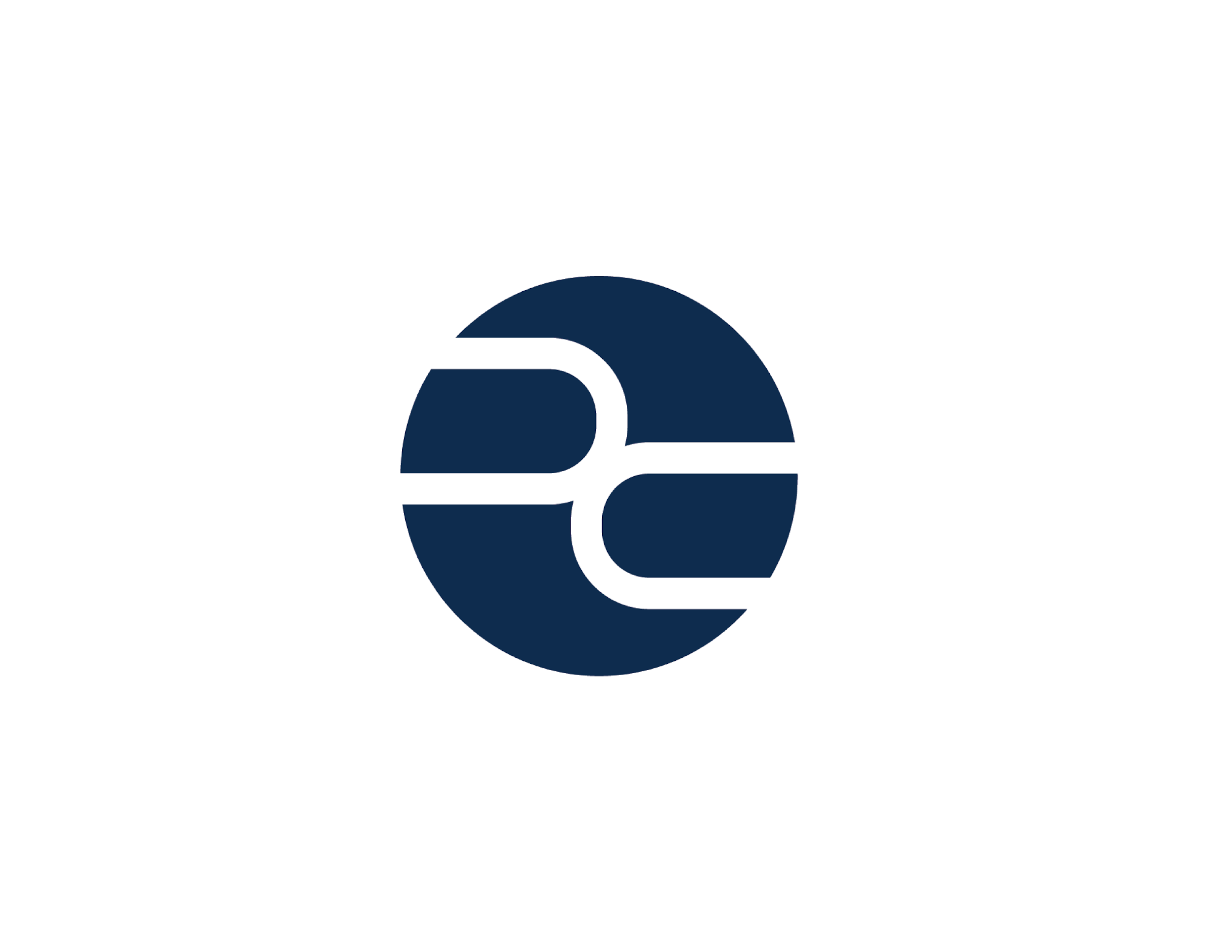 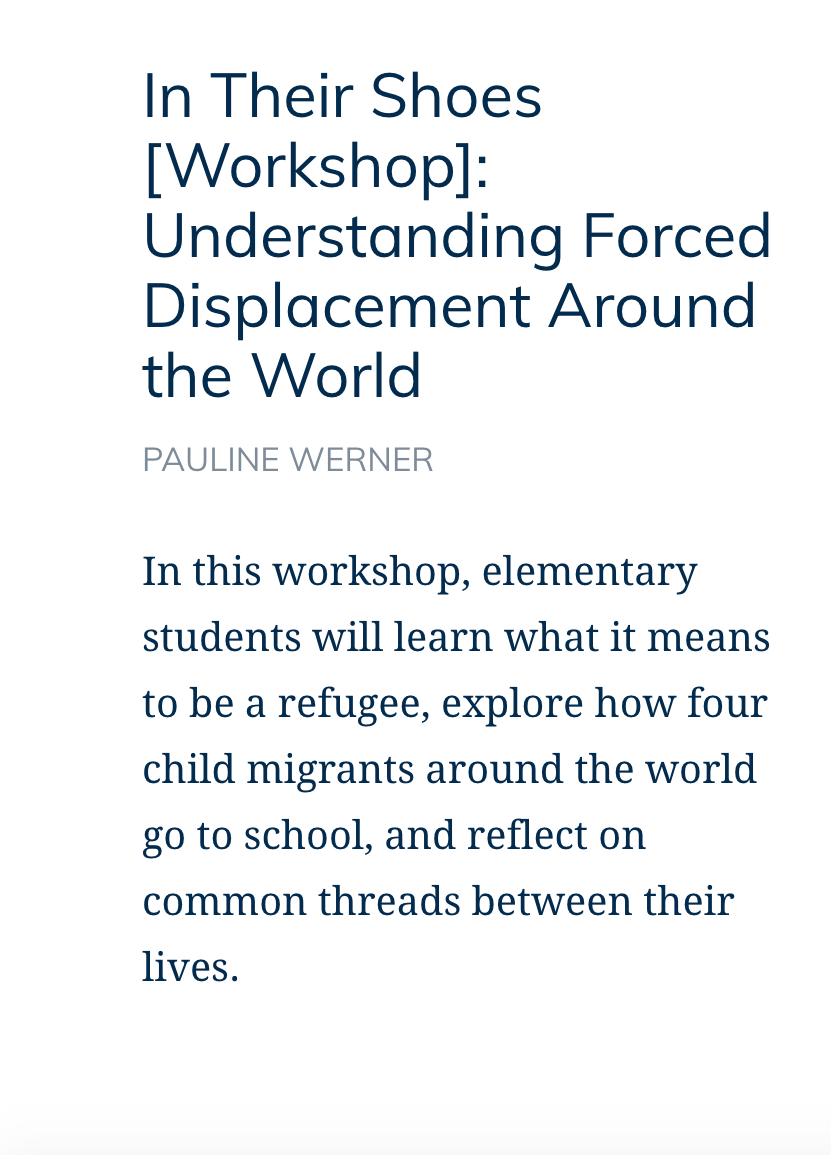 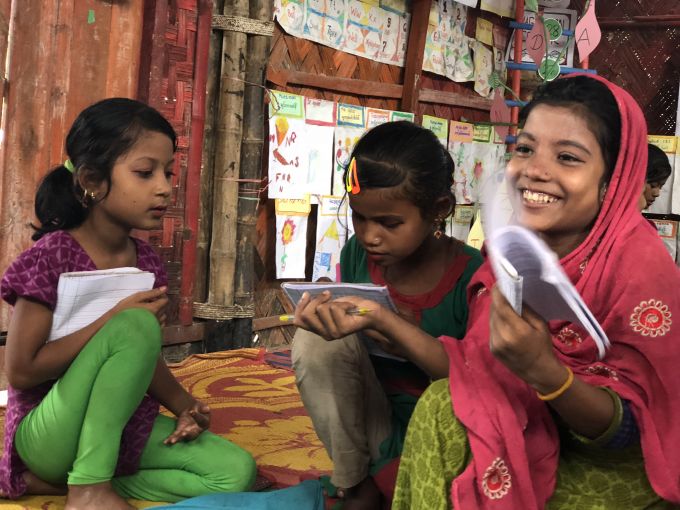 Email education@pulitzercenter.org to schedule a workshop!
Click to view workshop plan
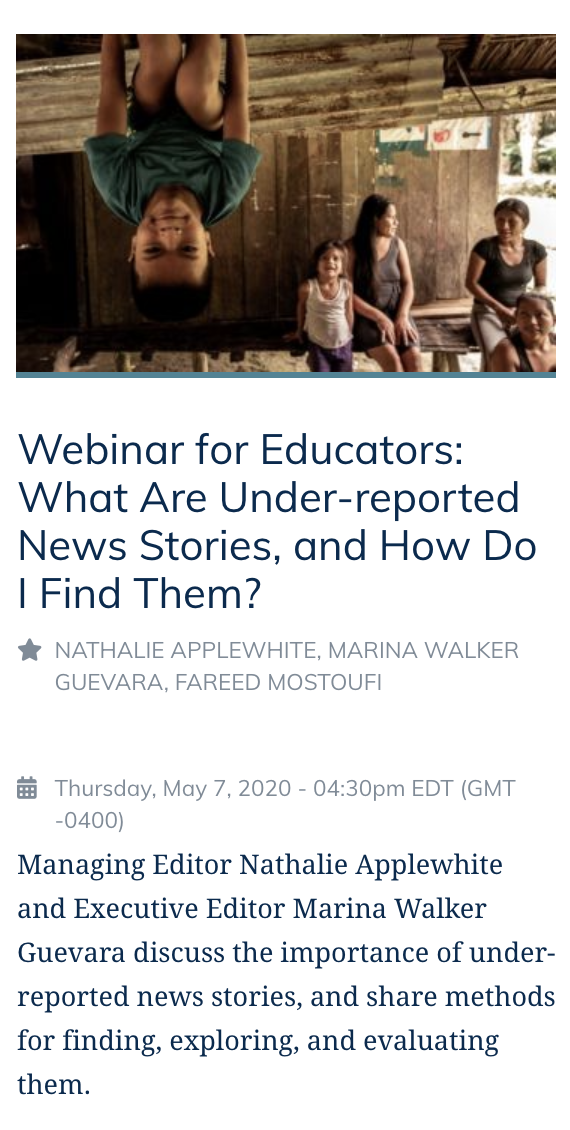 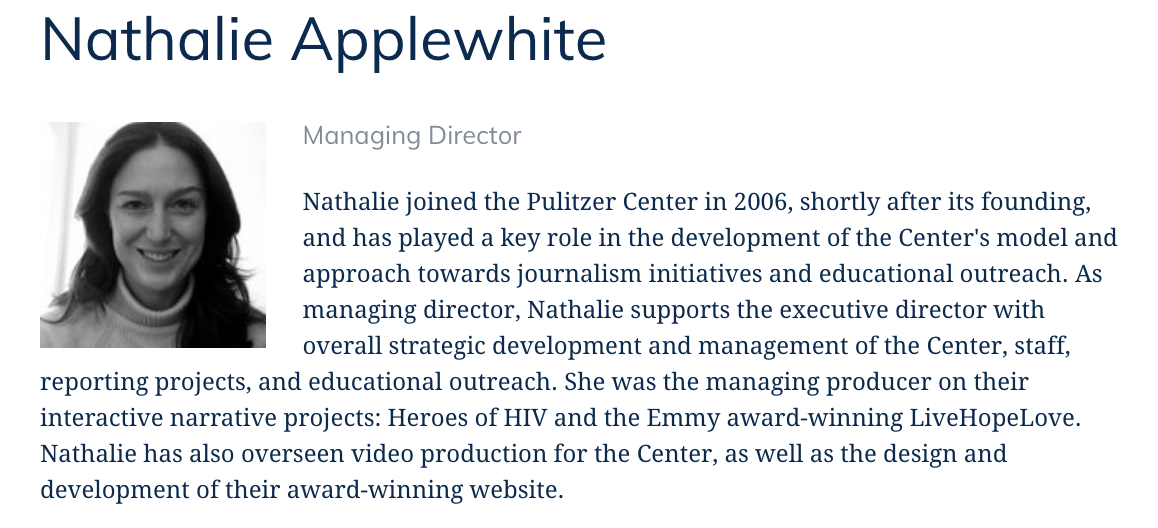 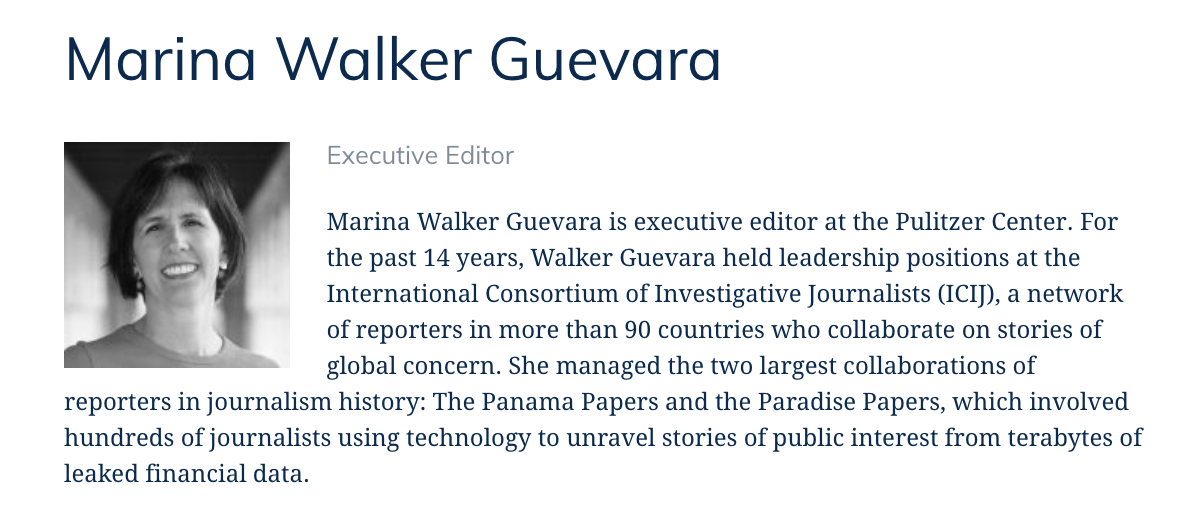 Thursday, May 7, 2020

4:30-5:30 pm
Click to register!
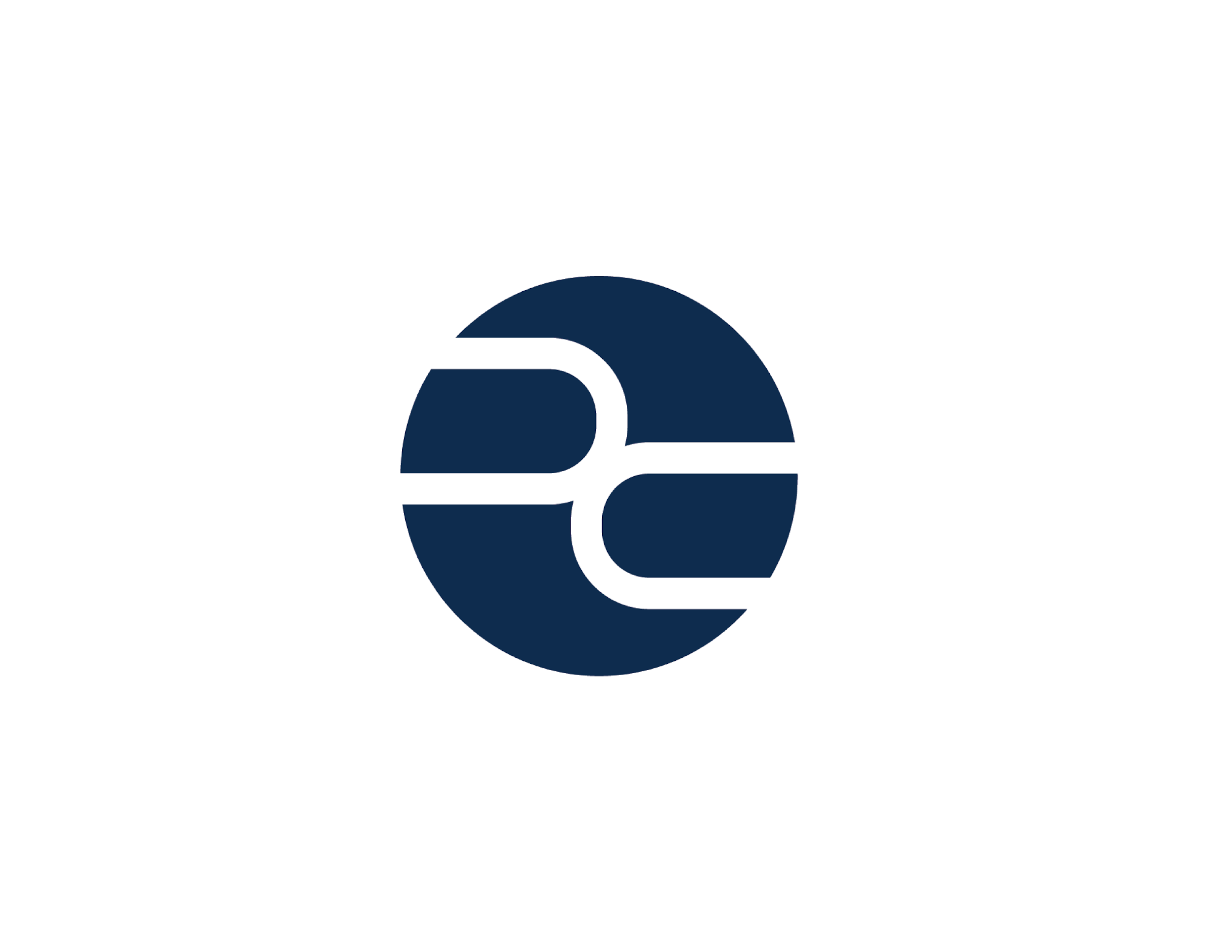 [Speaker Notes: Upcoming student opportunities]
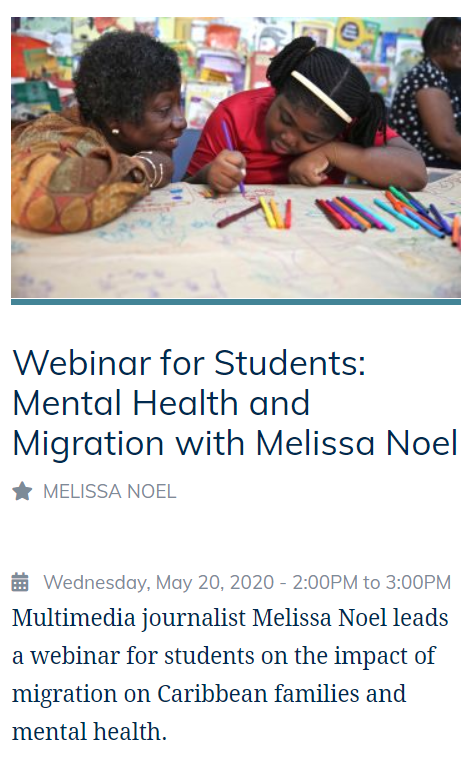 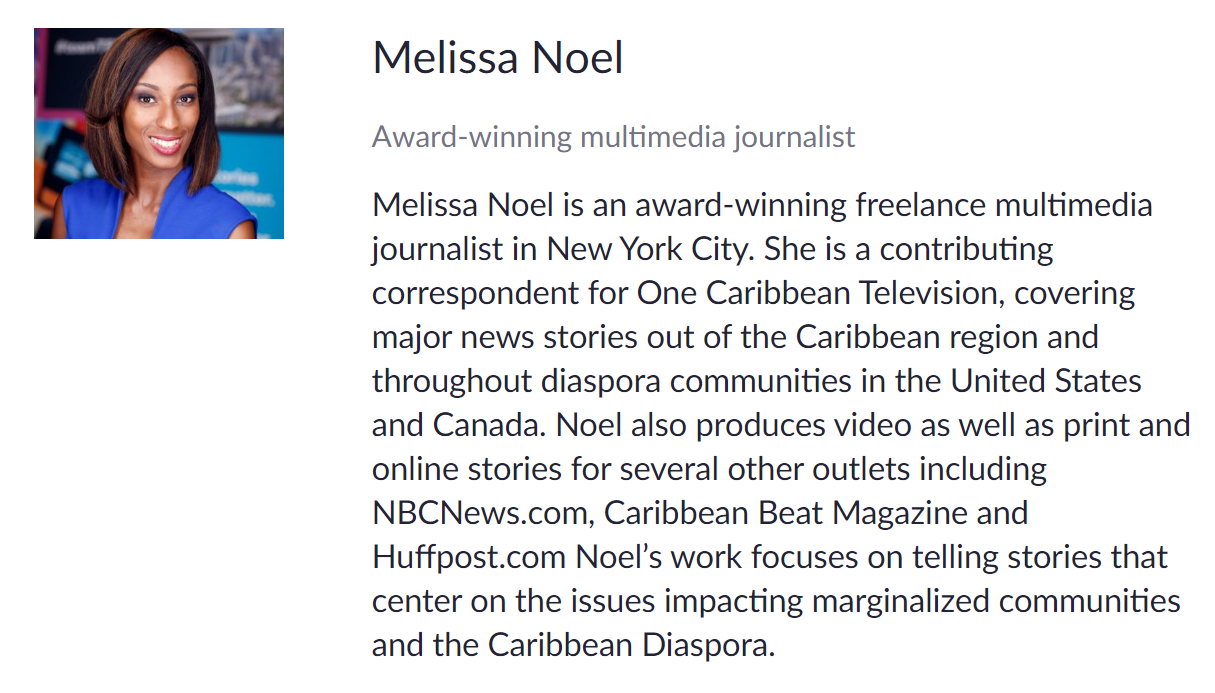 Wednesday, May 20, 2020

2:00-3:00 pm
Click to register!
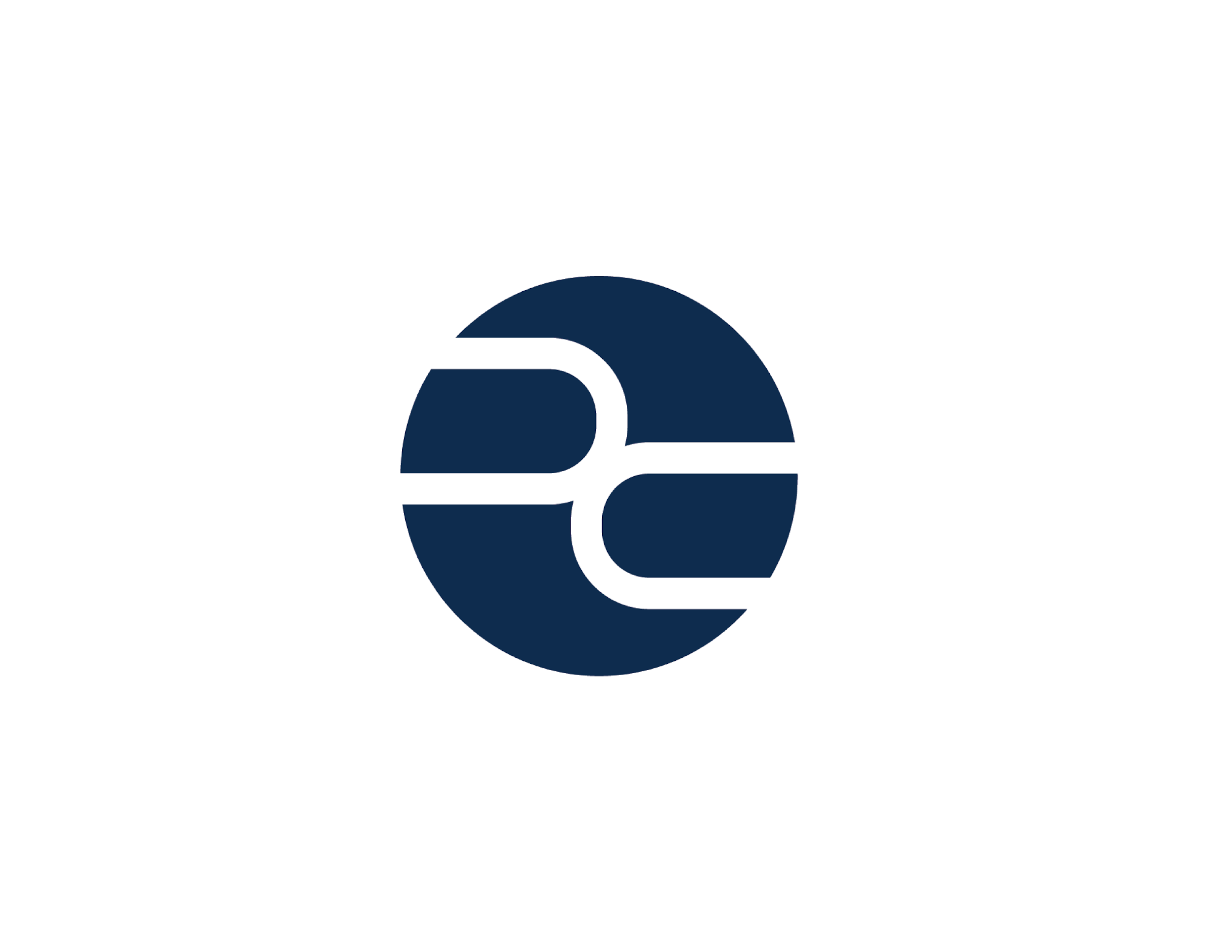 [Speaker Notes: Upcoming student opportunities]
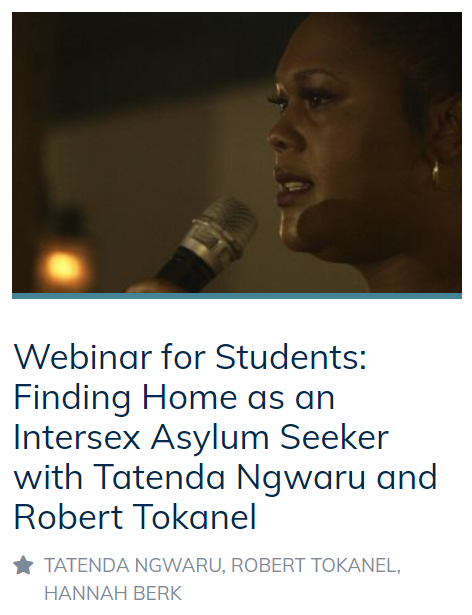 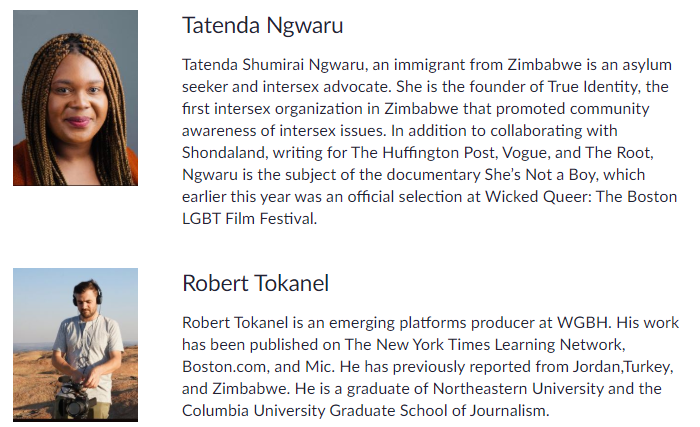 Wednesday, June 3, 2020

2:00-3:00 pm
Click to register!
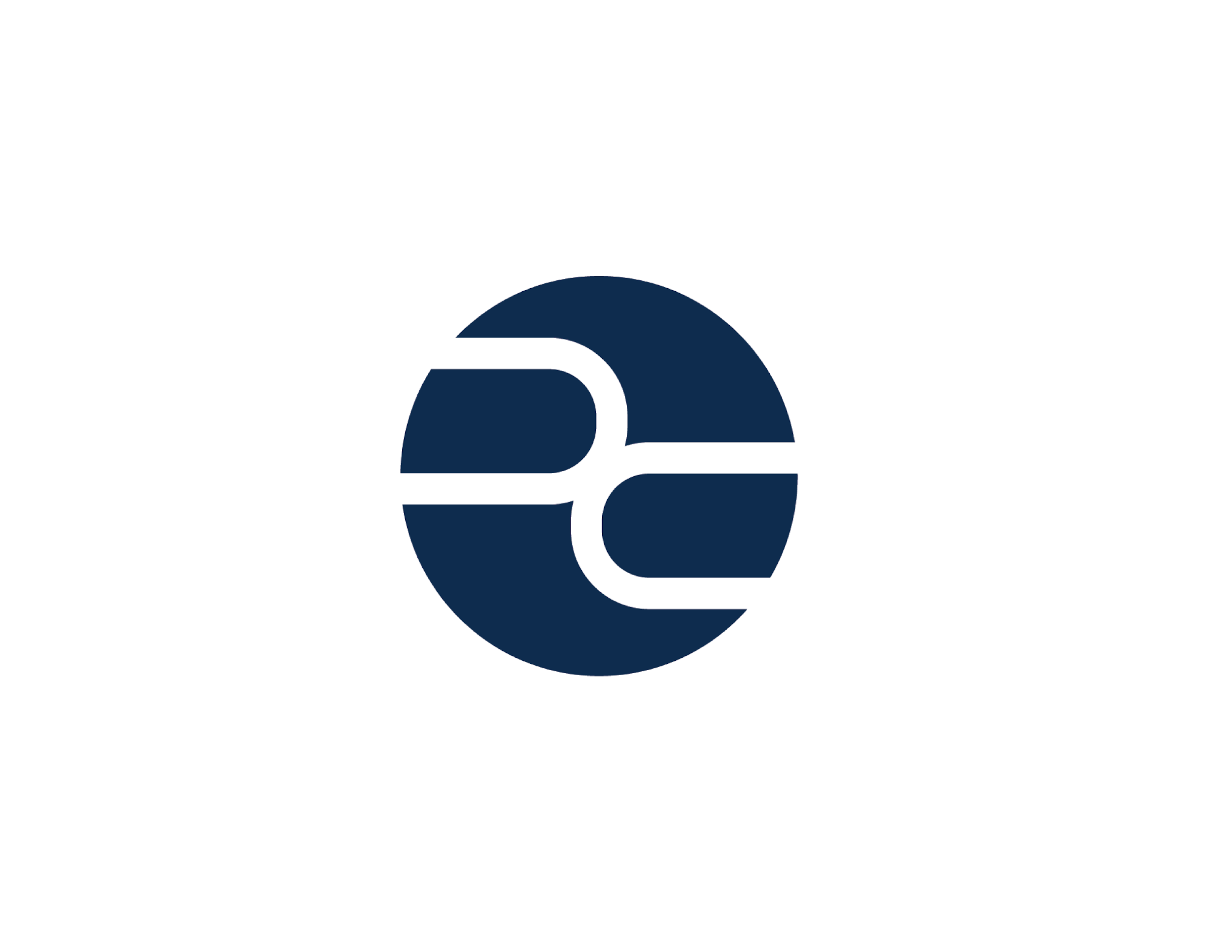 [Speaker Notes: Upcoming student opportunities]
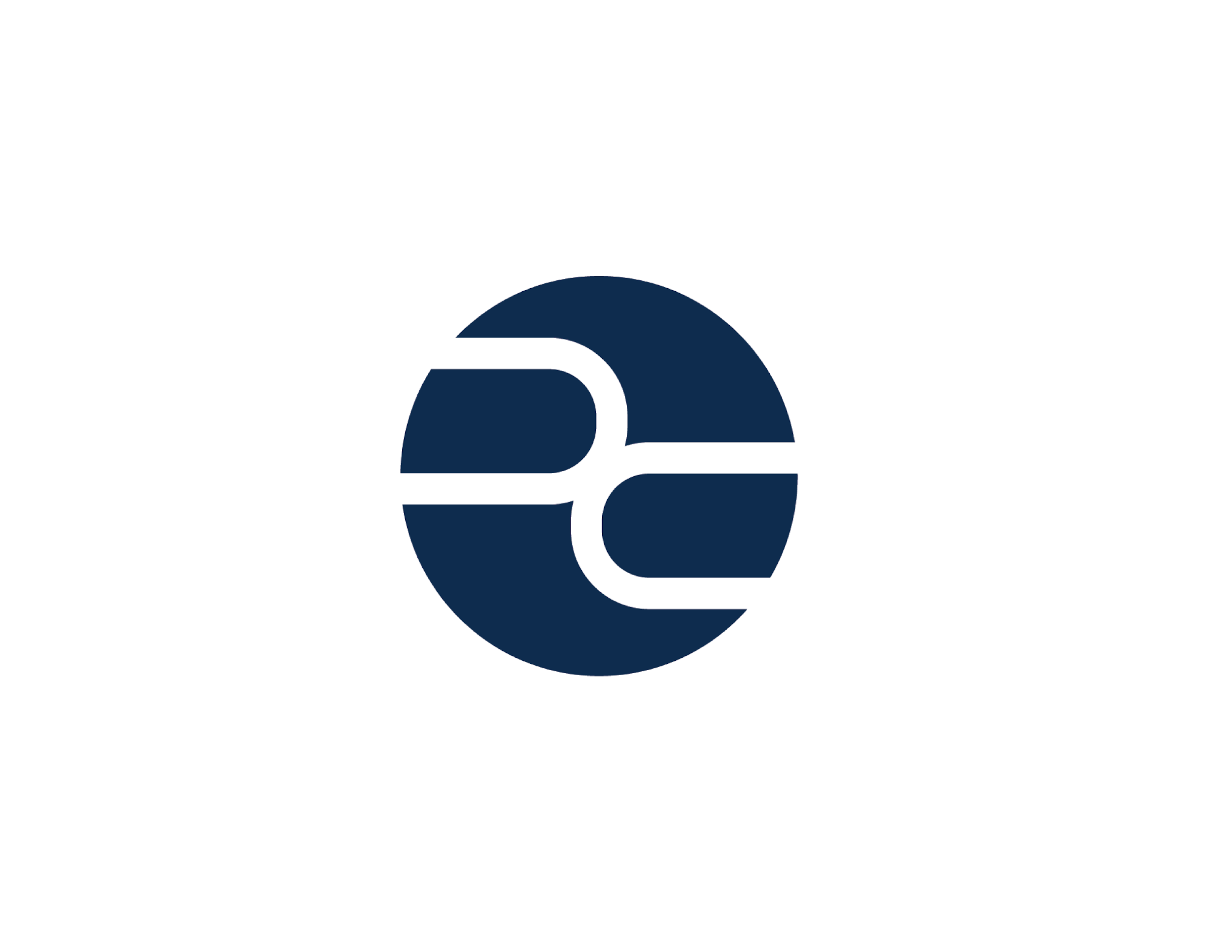 Fighting Words Poetry Contest
Guidelines:
Include at least one line from a Pulitzer Center story
Respond to the story you cite
Prizes:
Up to $100 and publication on the Pulitzer Center website
Deadline: Friday, May 15, 2020 11:59 pm ET
Details and Google Form to submit at pulitzercenter.org/PoetryContest
Questions? Email us at hberk@pulitzercenter.org
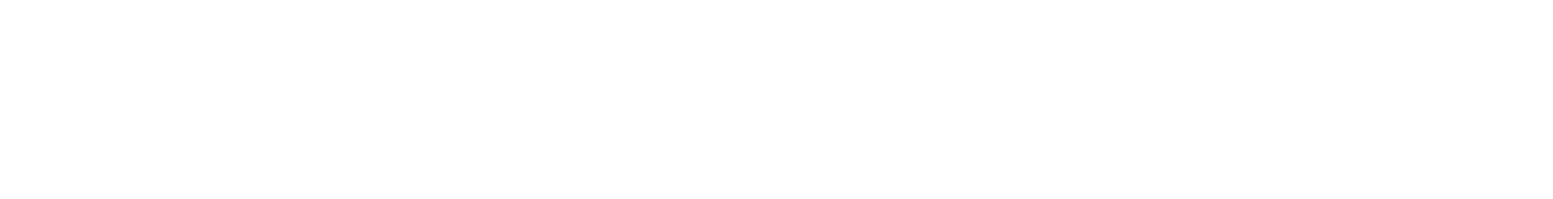 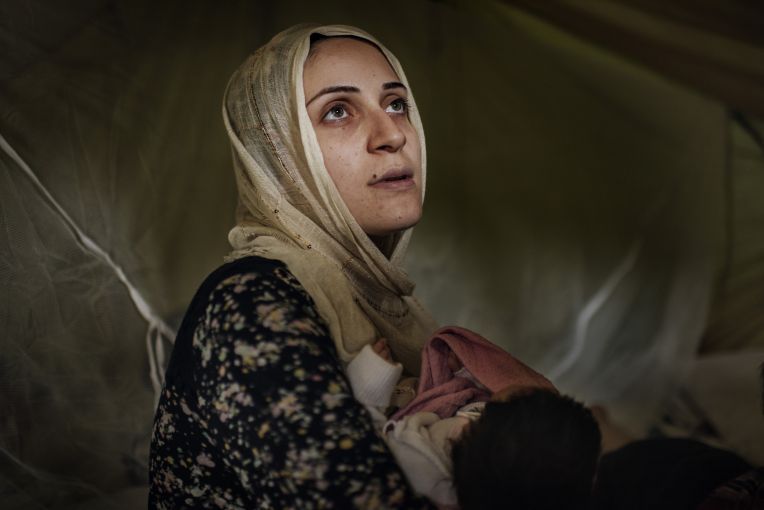 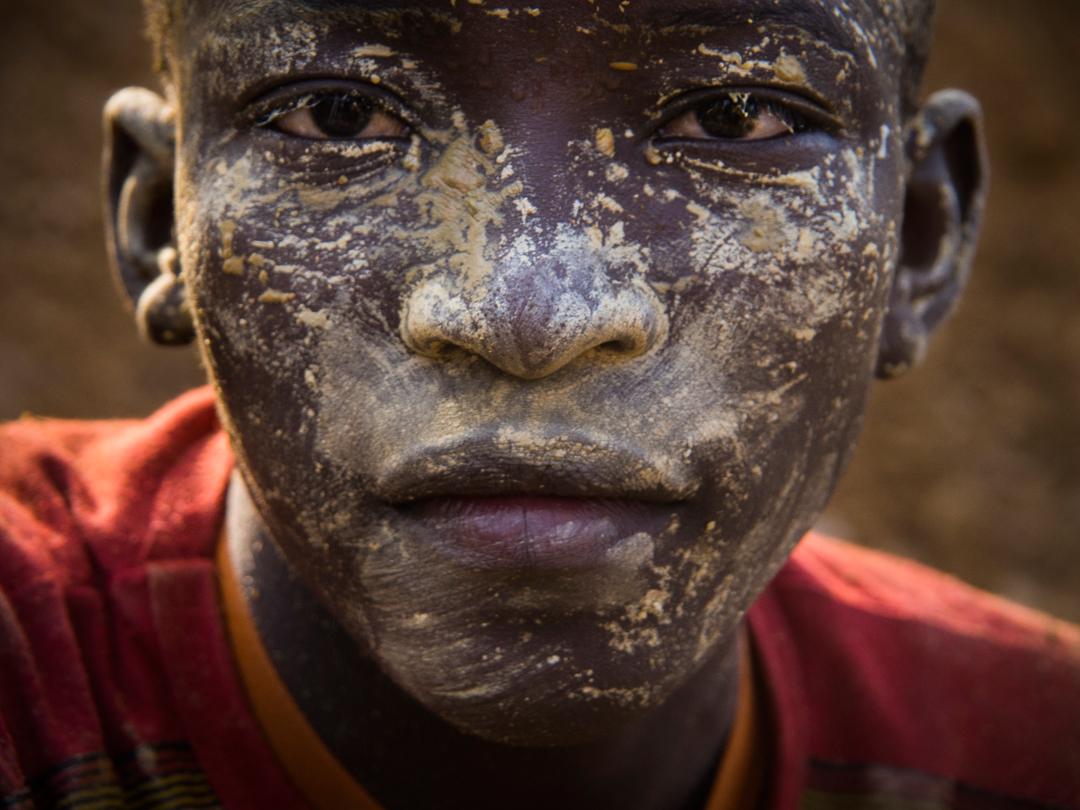 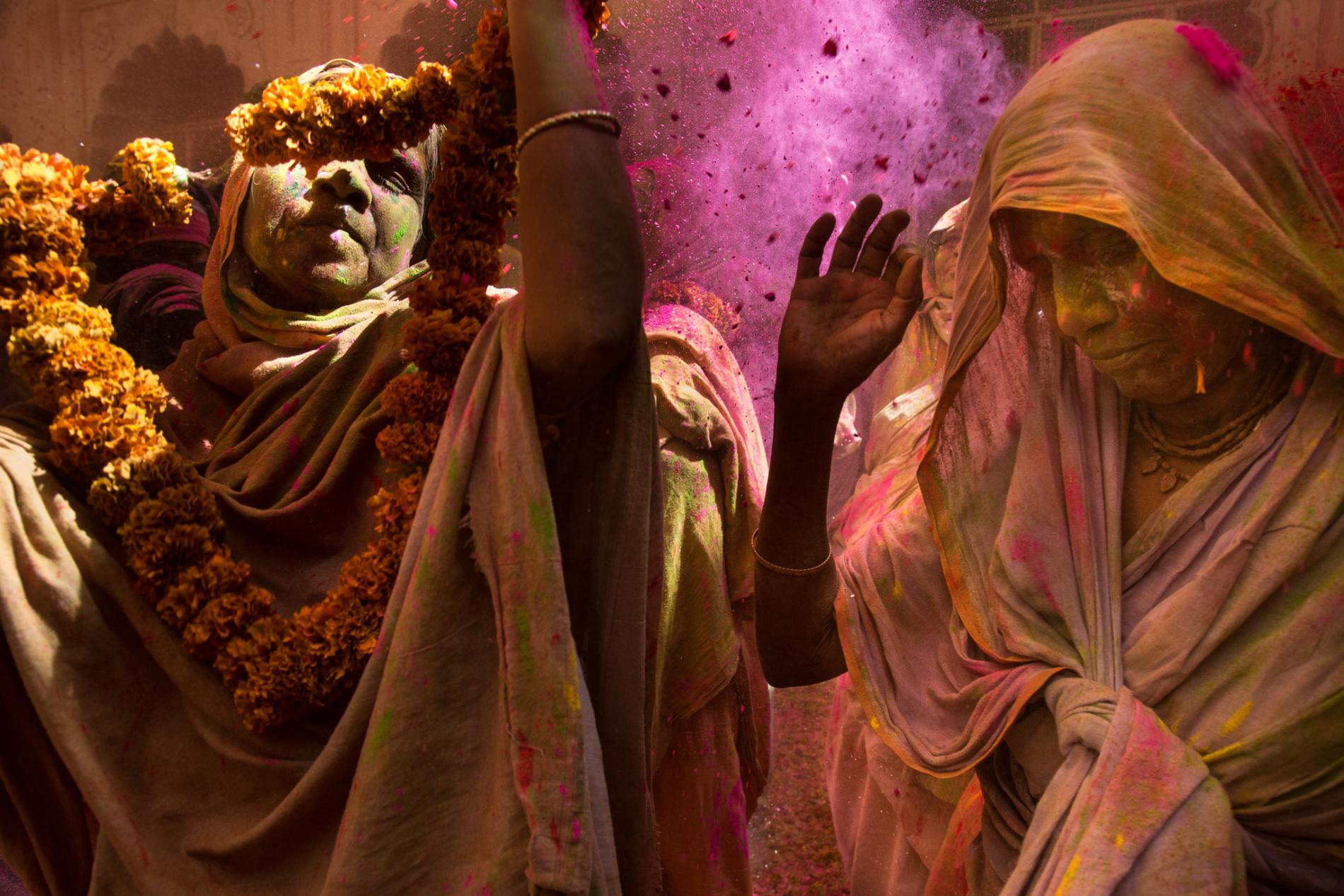 Image by Lynsey Addario. Greece, 2016.
Image by Amy Toensing. India, 2016.
Image by Larry C. Price. Burkina Faso, 2013.
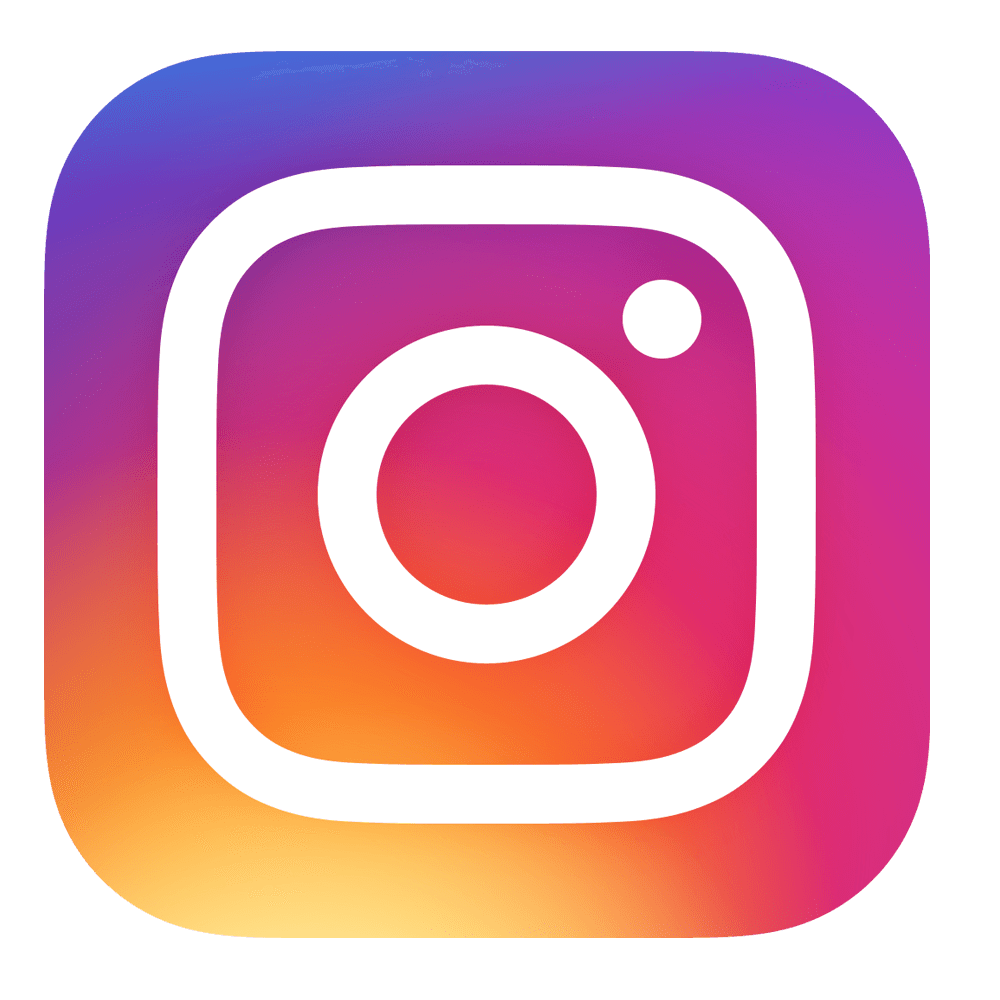 @pulitzercenter
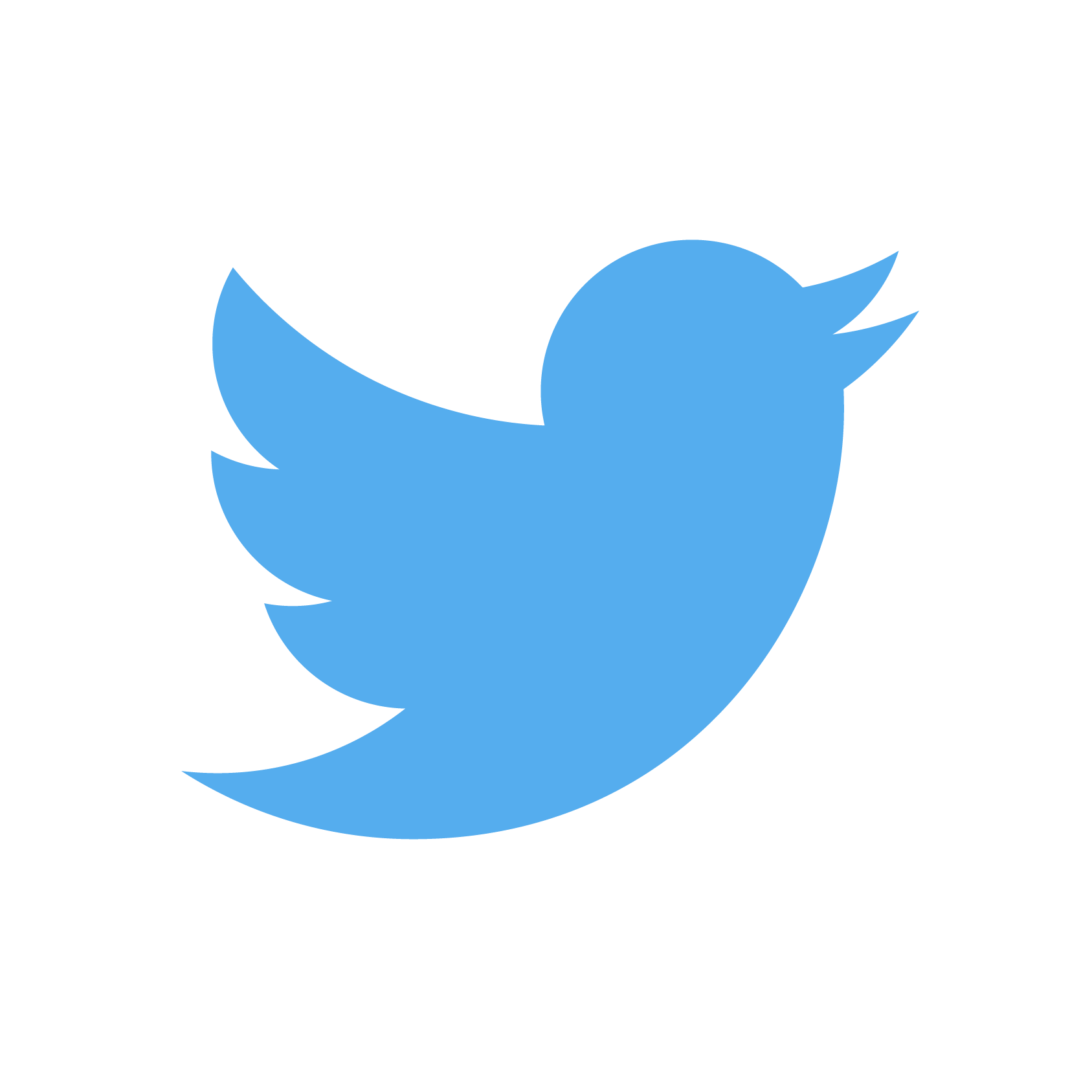 education@pulitzercenter.org
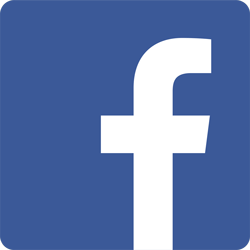